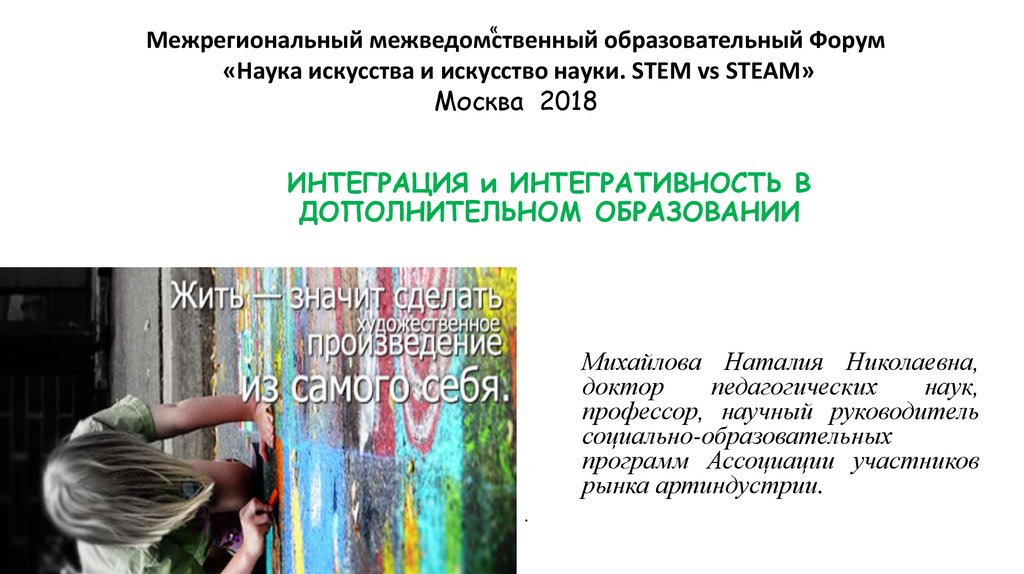 Креативные (творческие) индустрии – новые содержательные решения для программ дополнительного образования
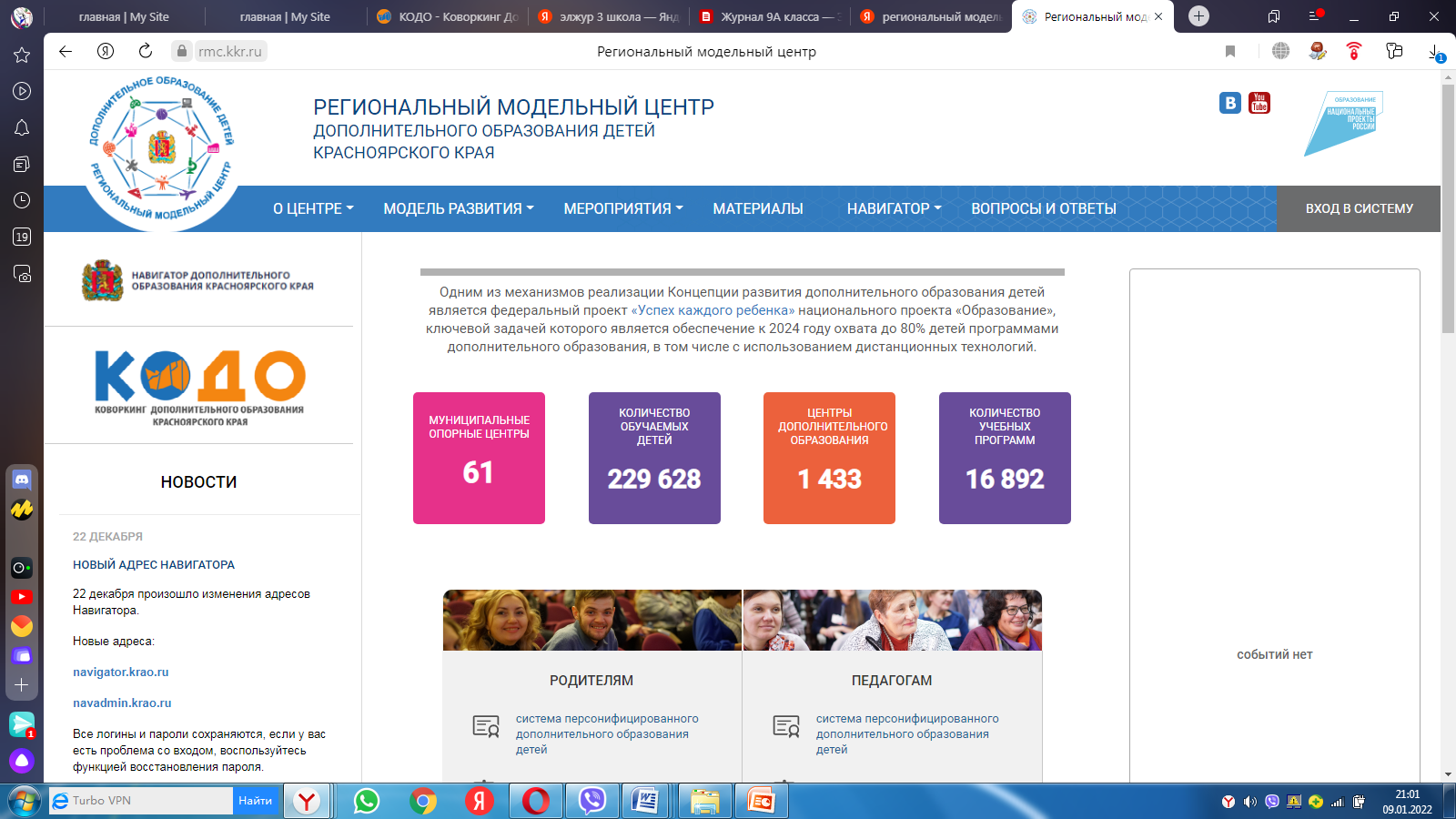 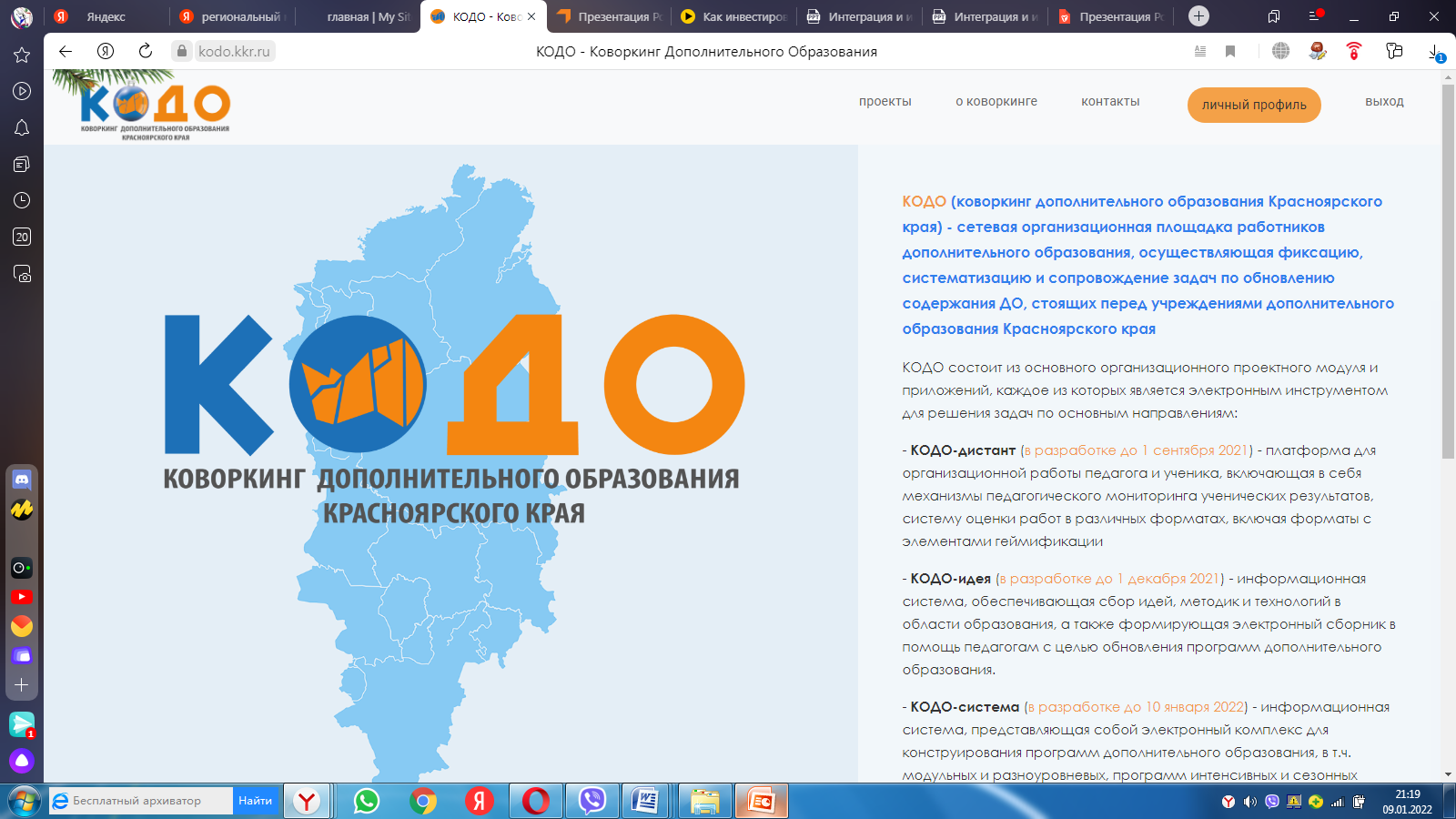 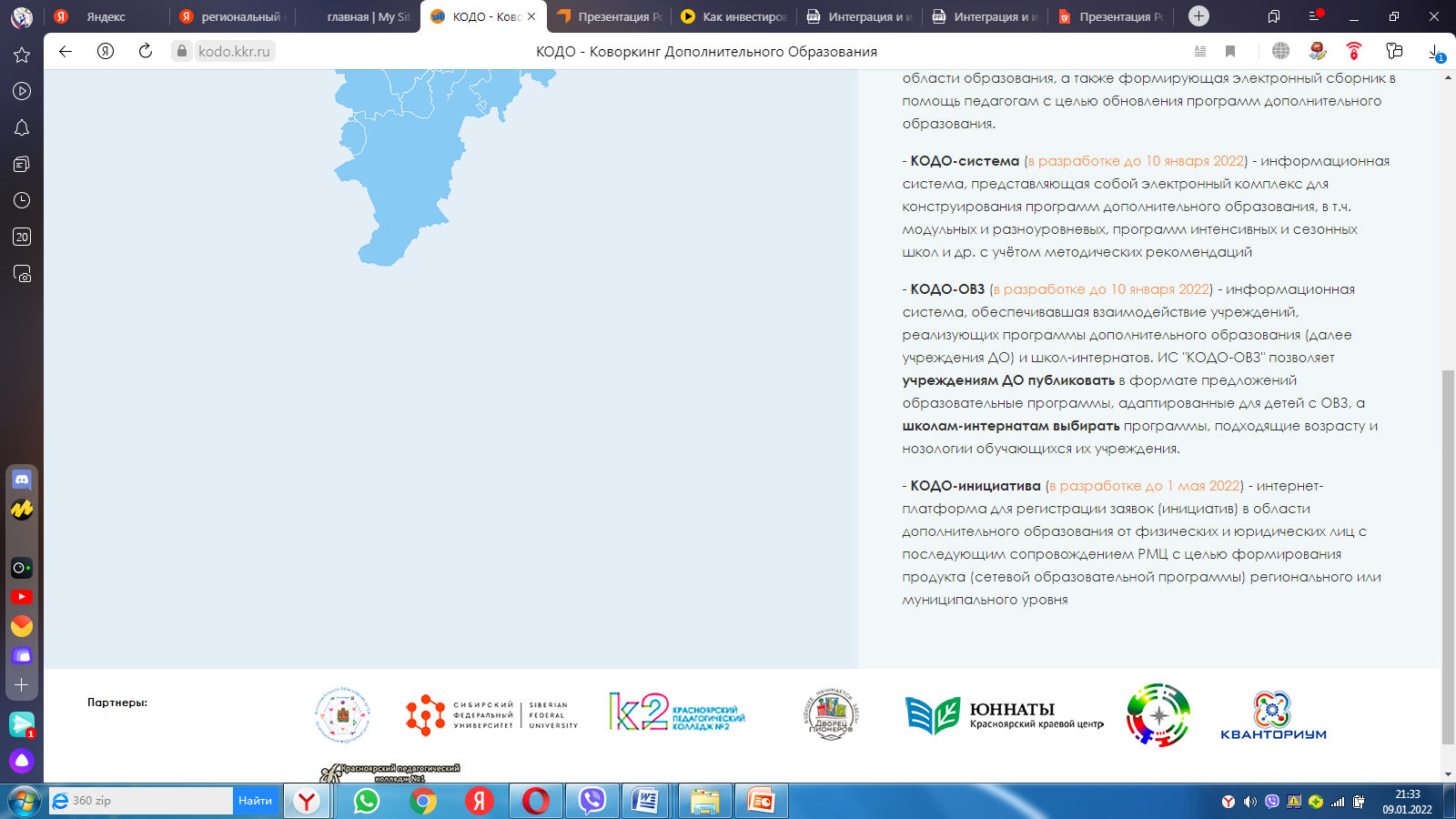 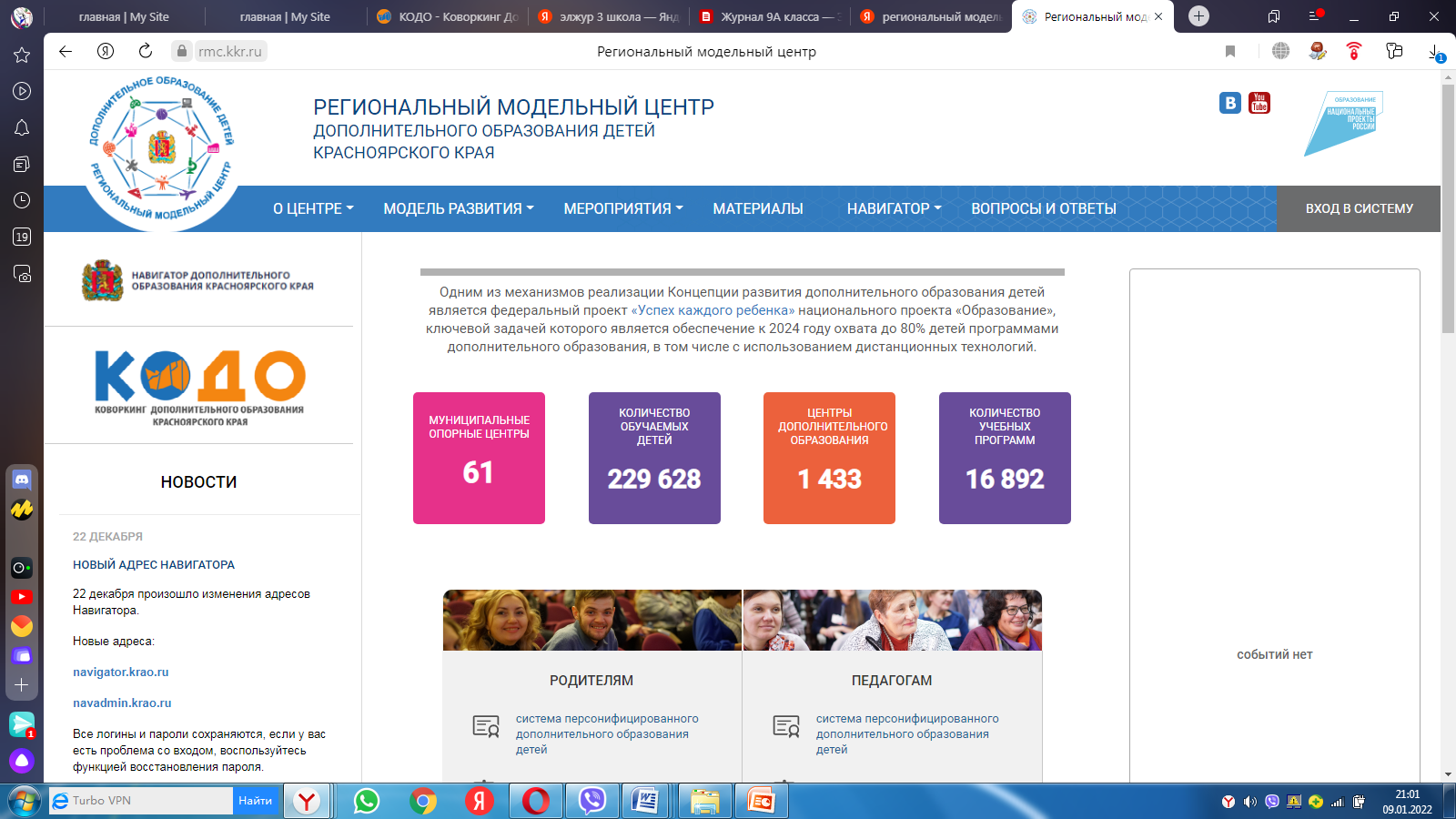 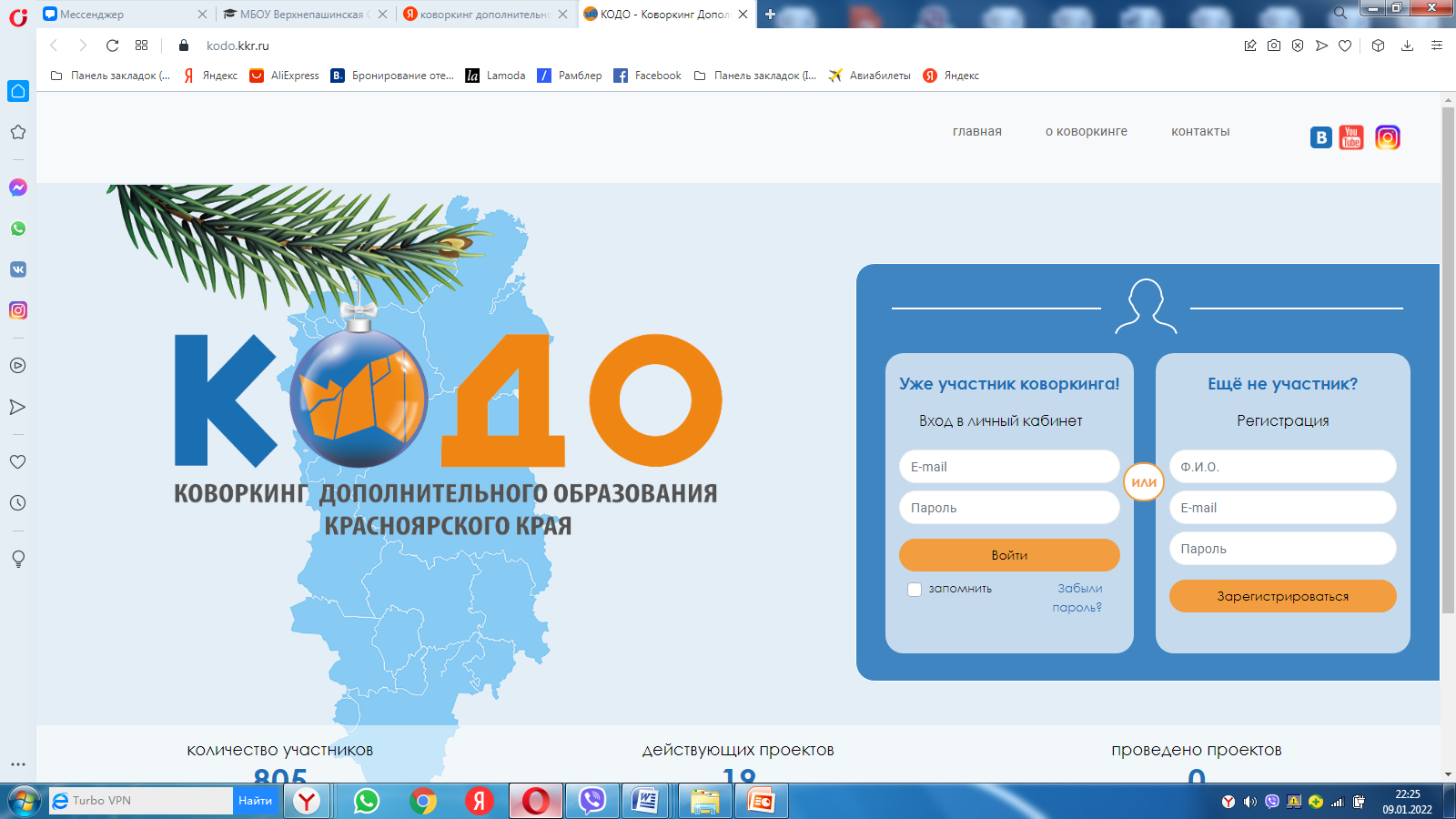 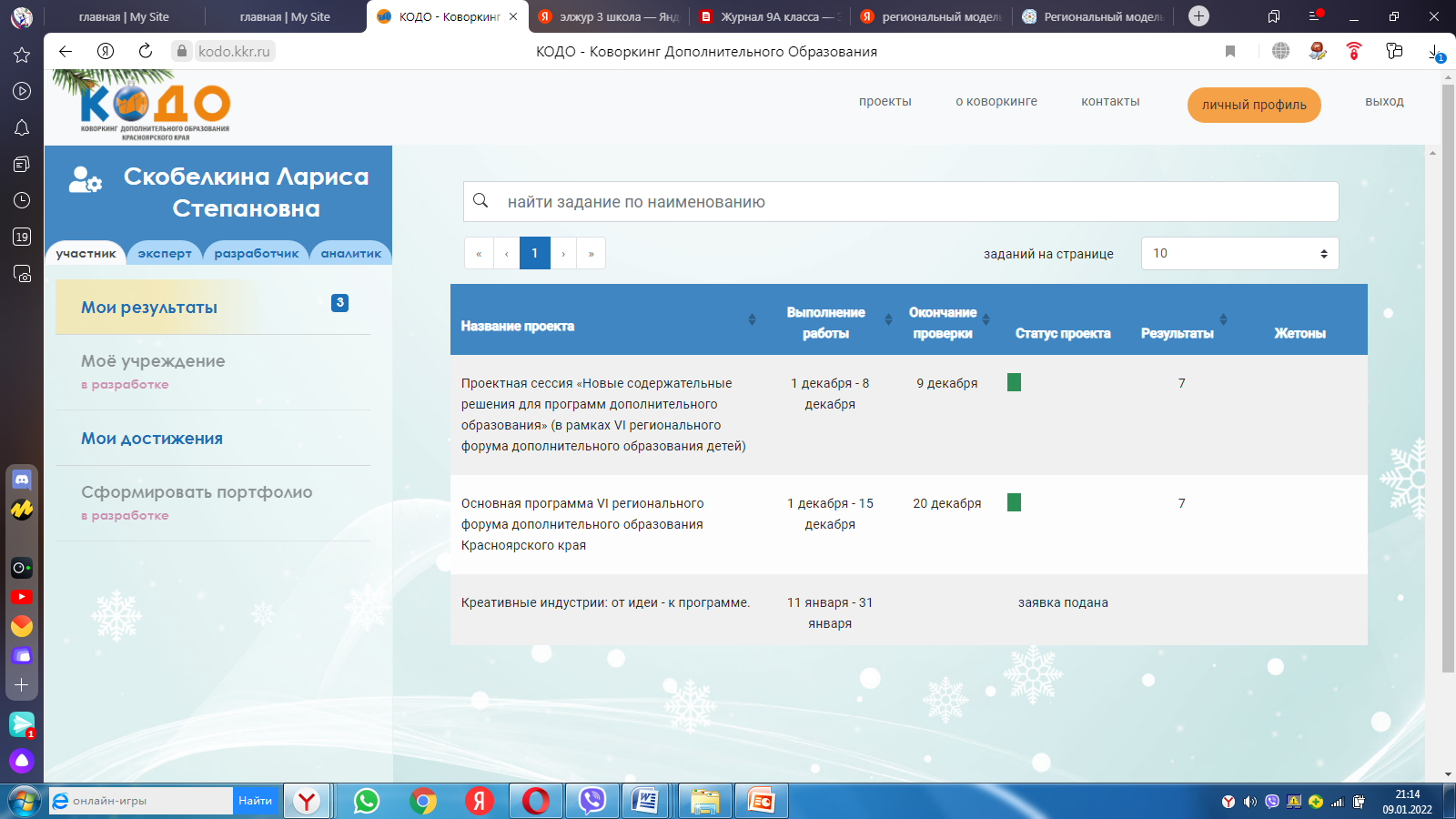 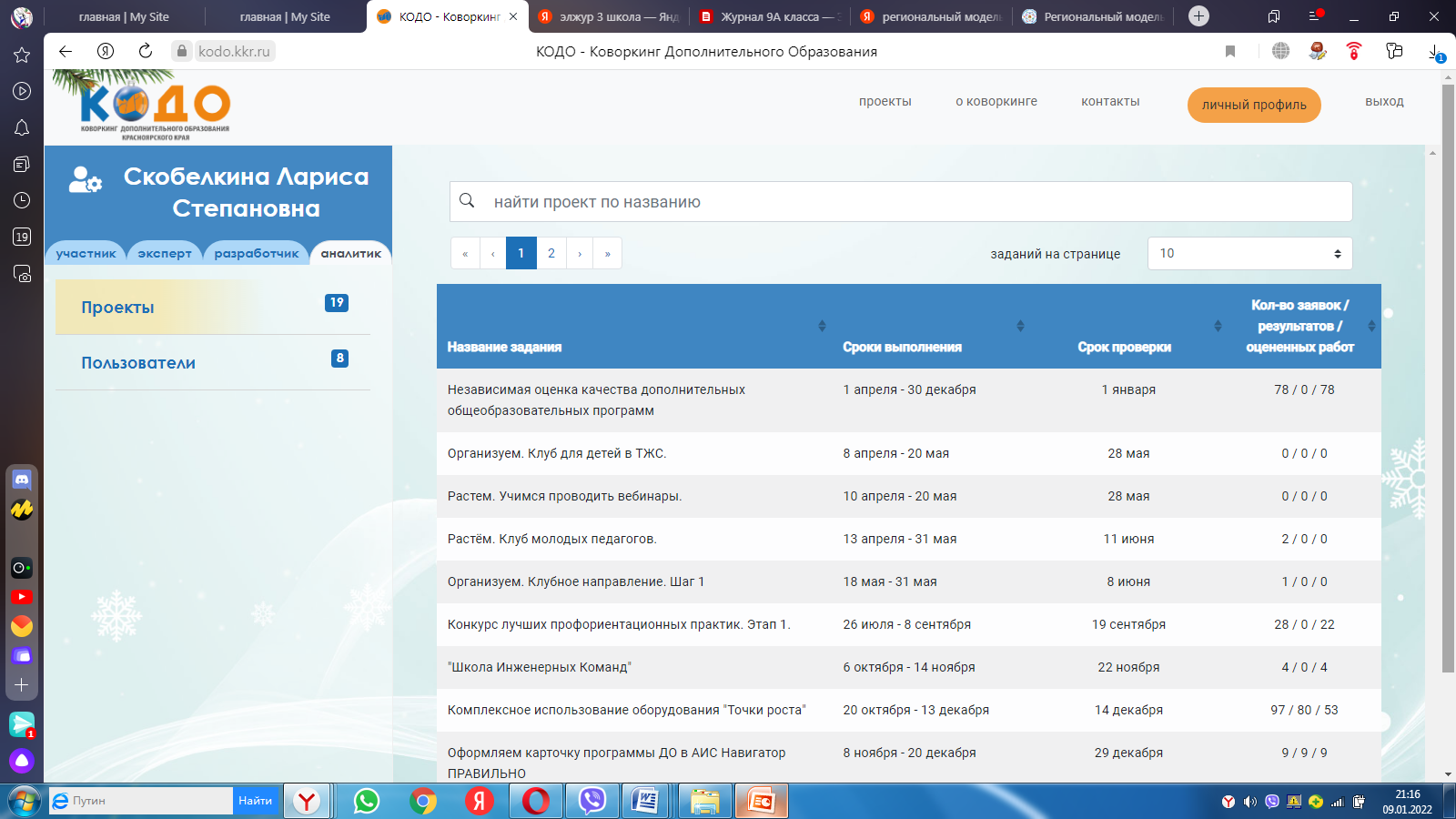 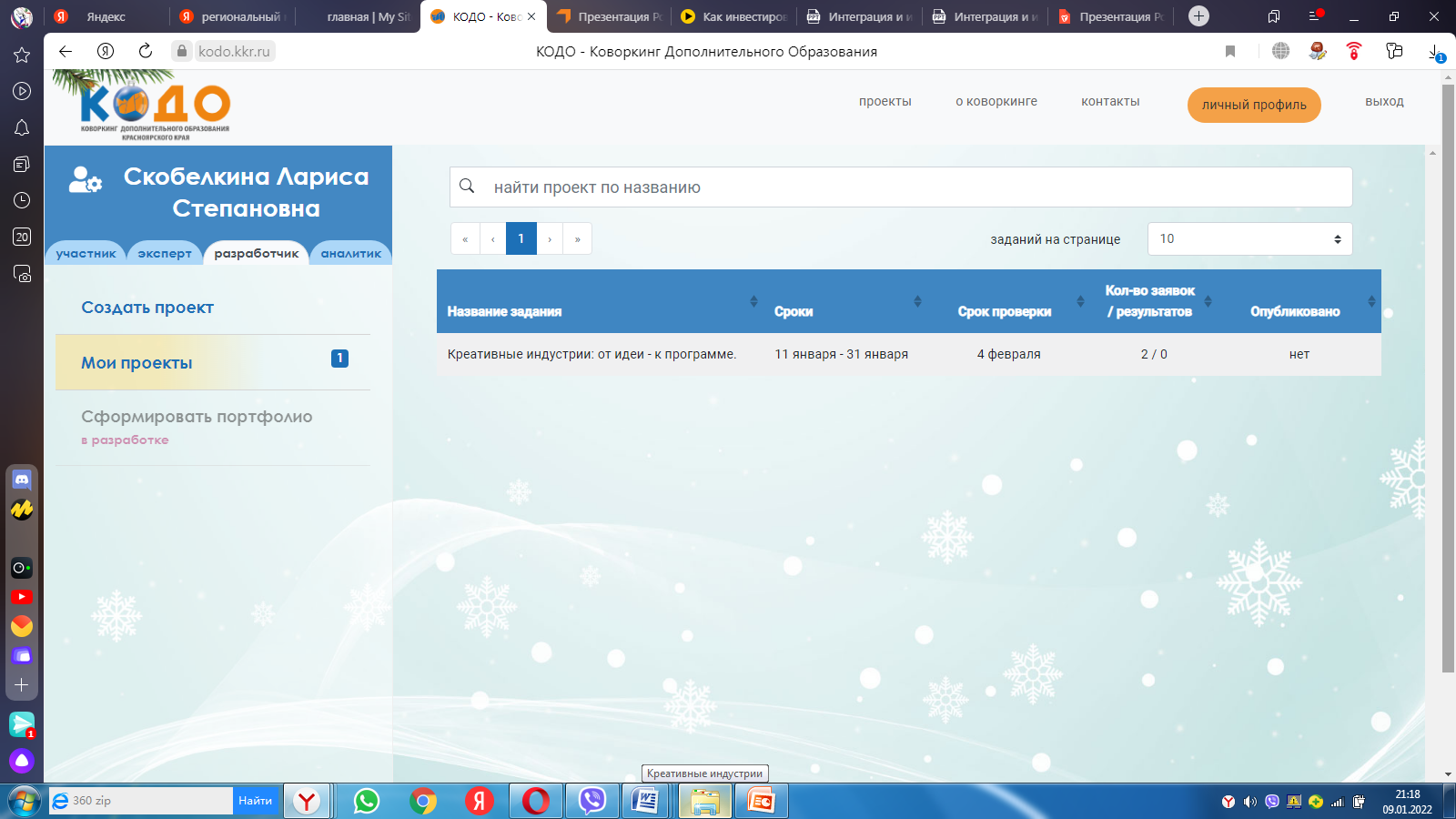 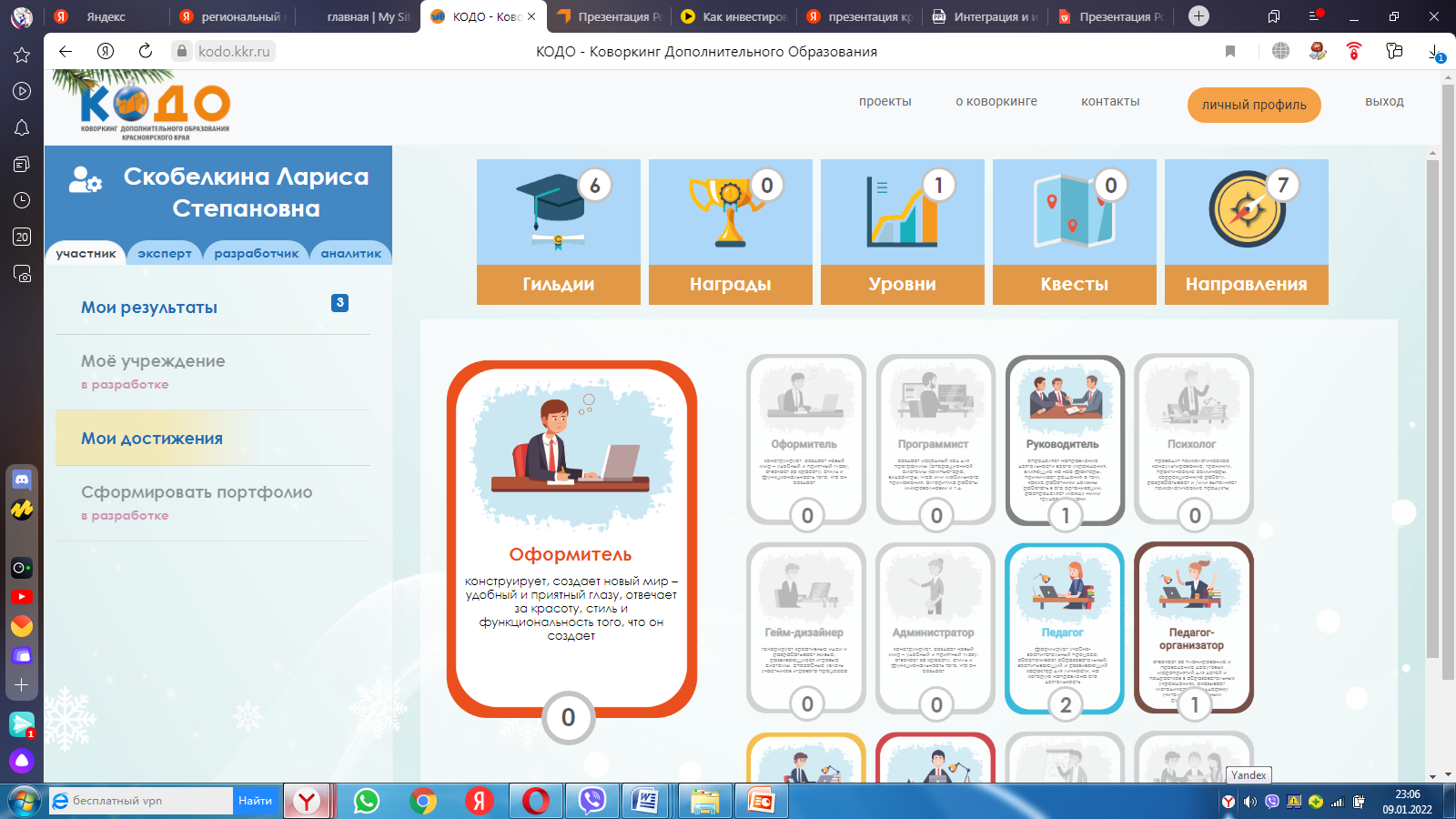 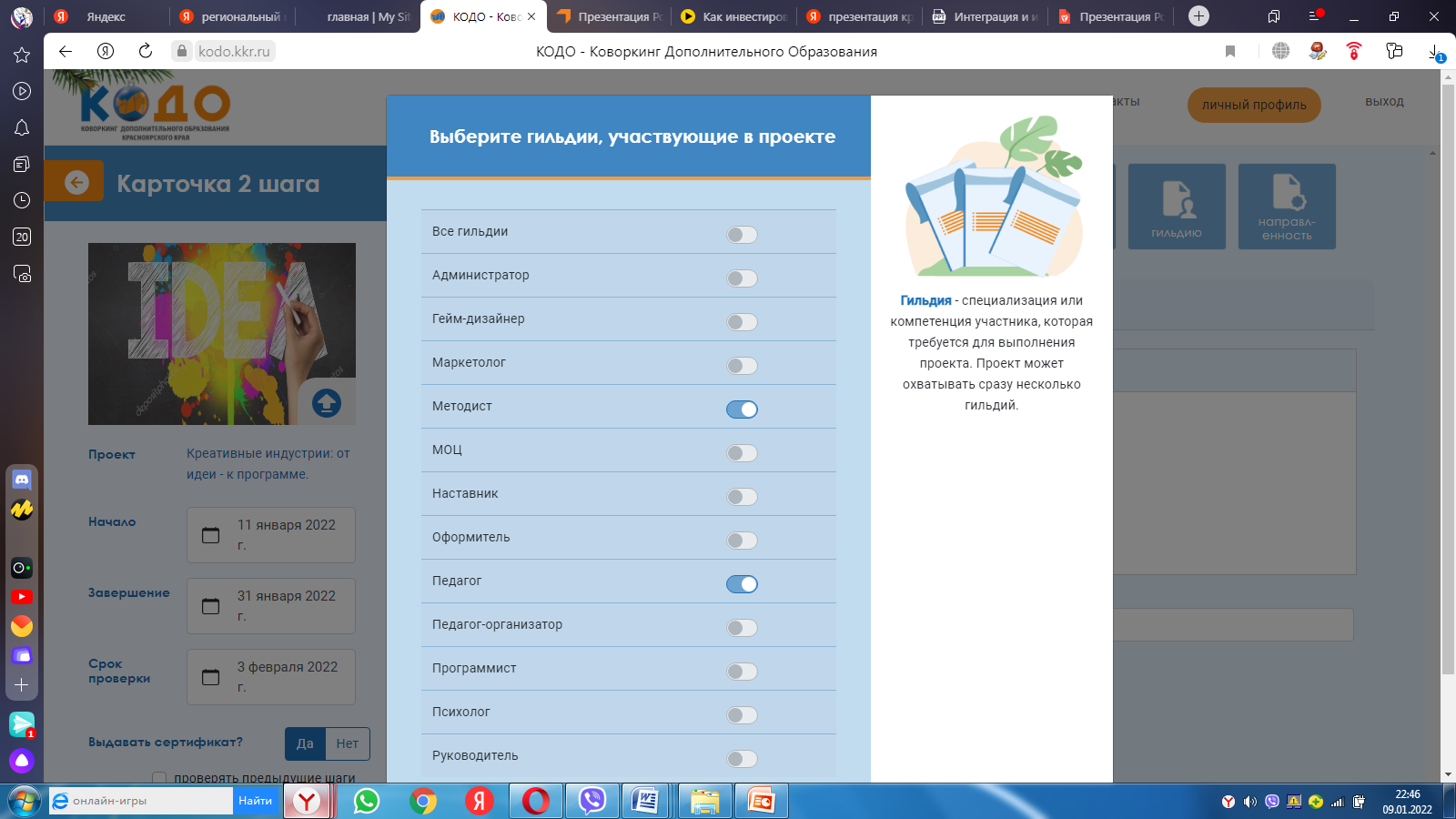 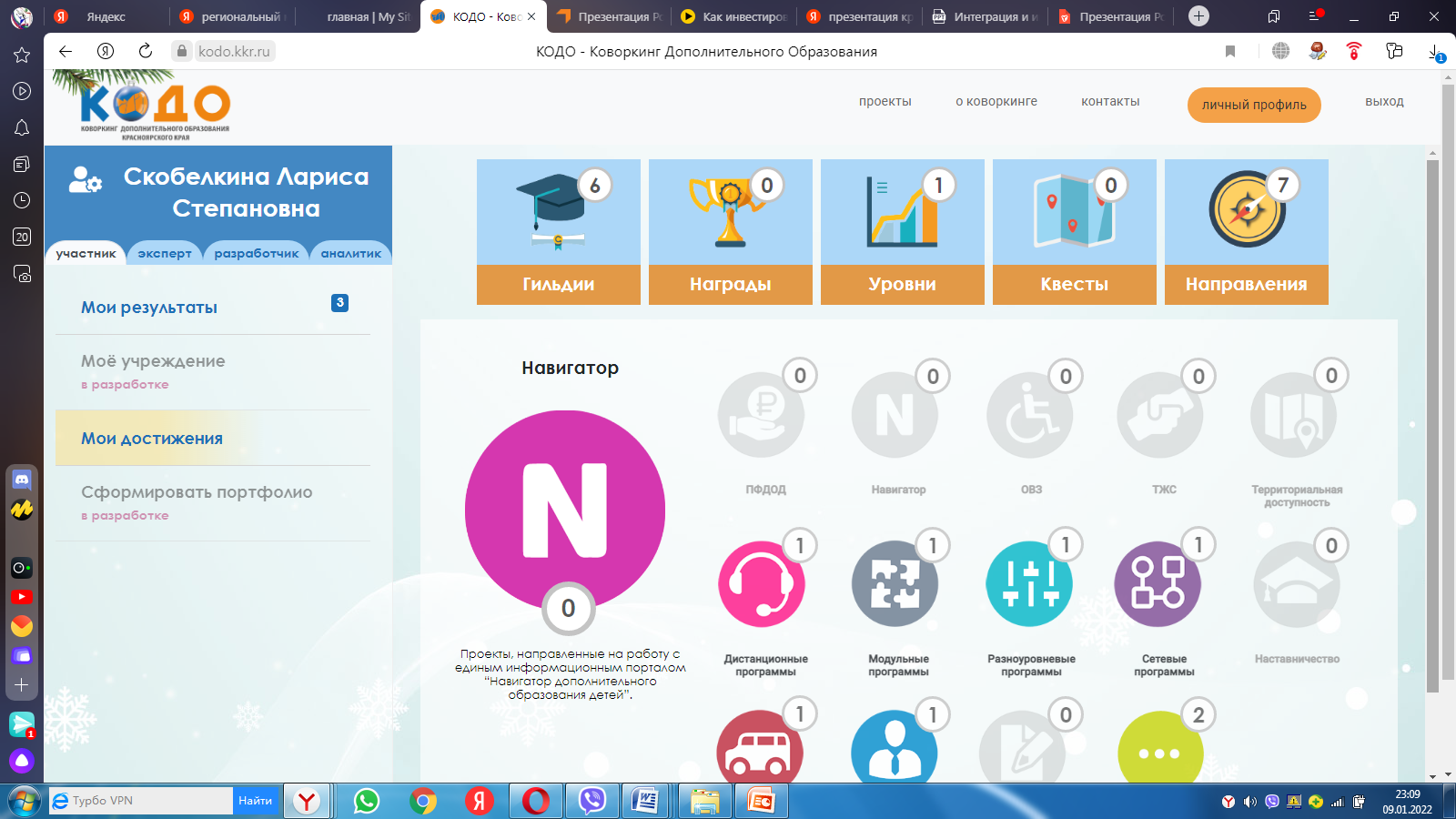 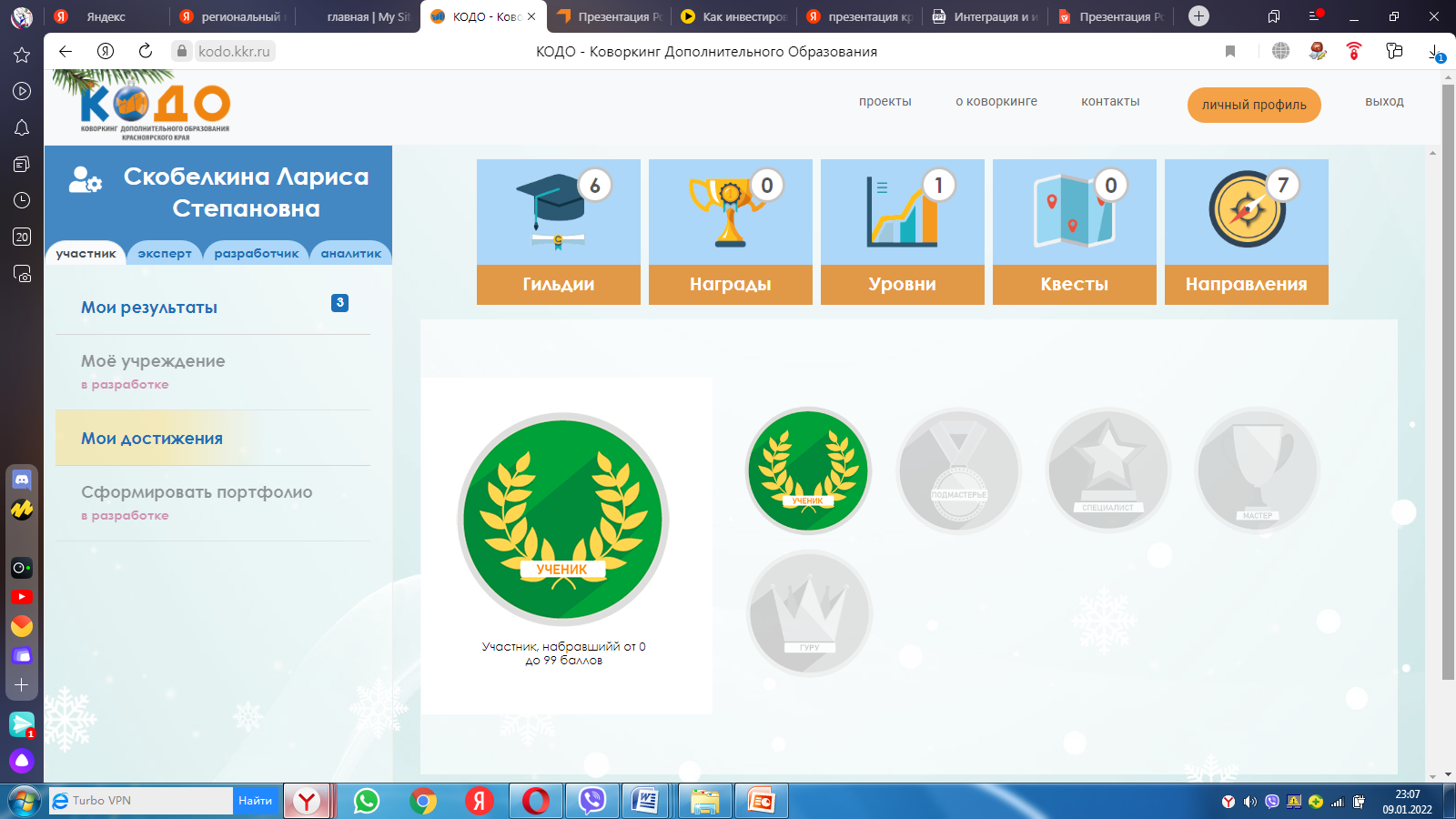 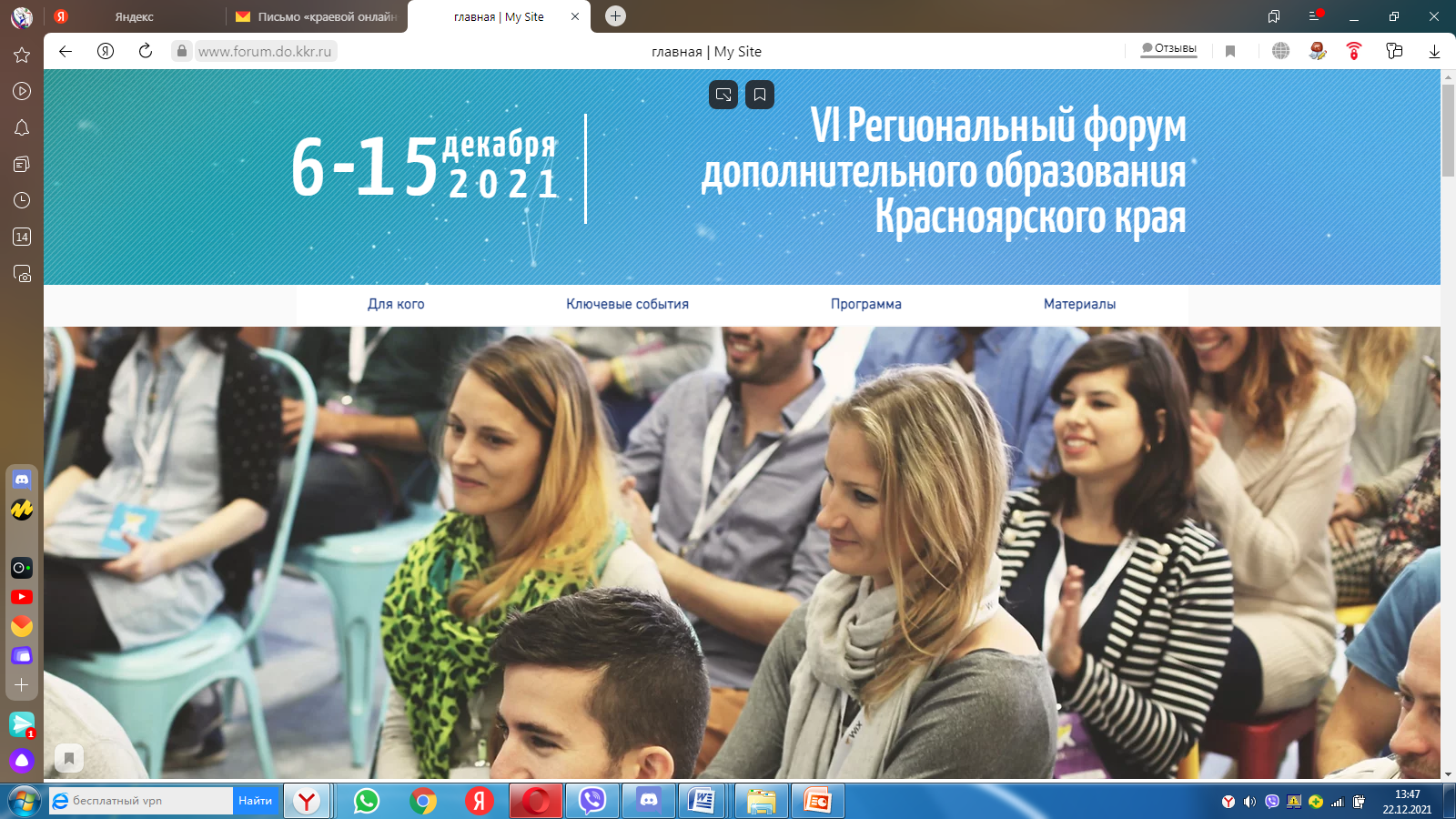 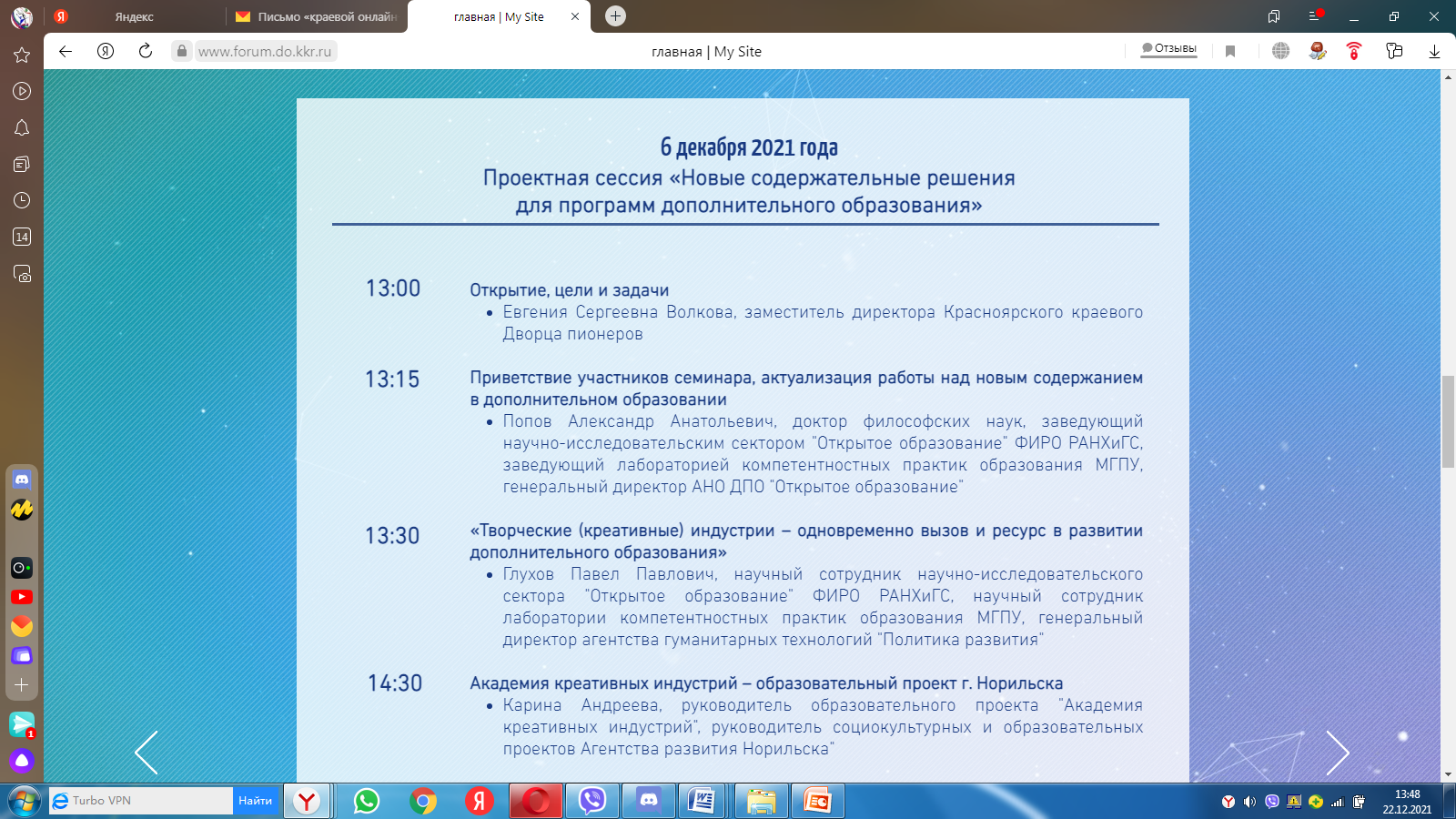 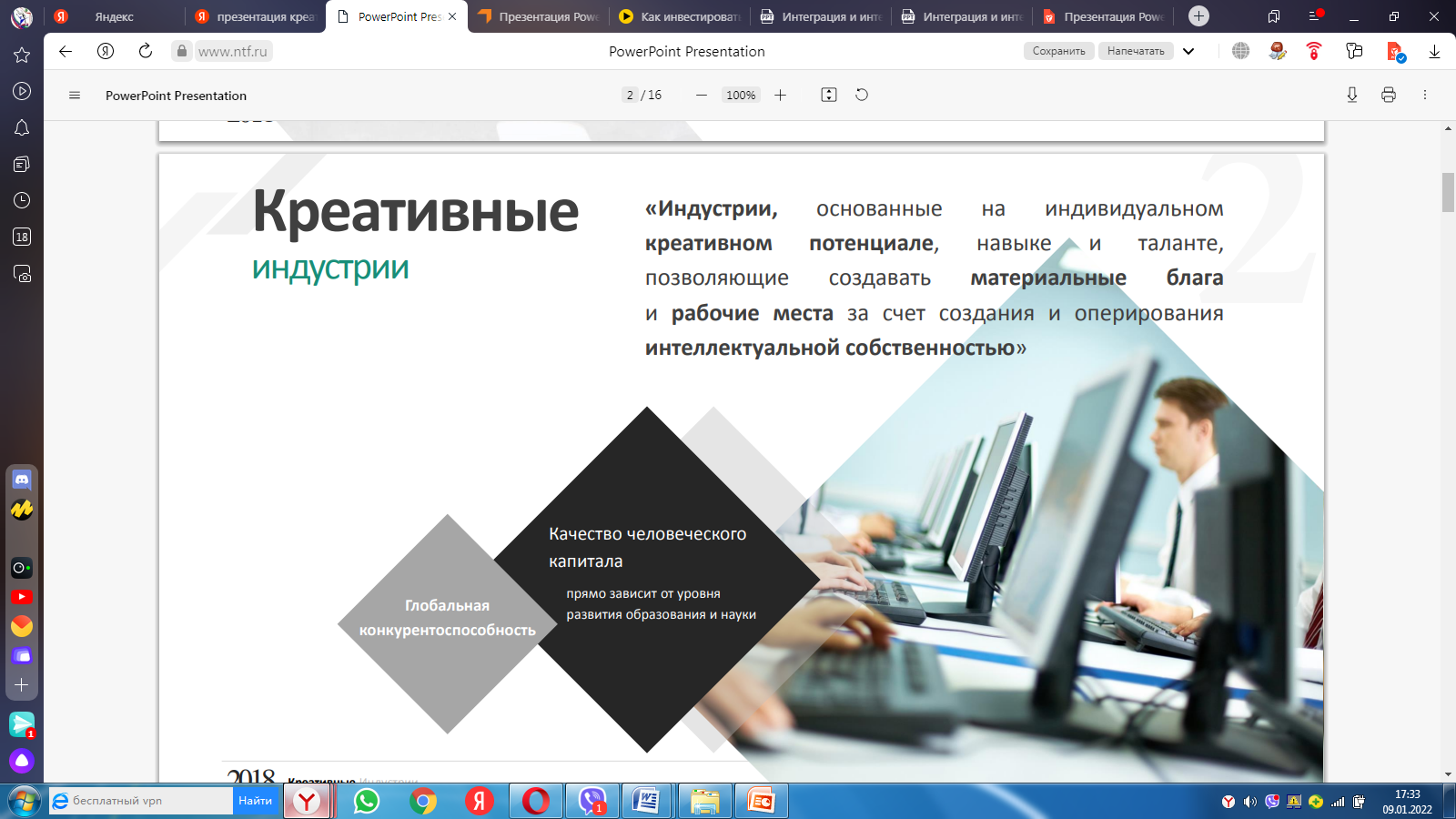 Развитие креативной индустрии становится мировым трендом. 
Еще недавно мы считали убыточным все, что связано с творчеством, с нематериальным миром. Творчество было уделом отдельных людей, способных украсить наш несовершенный мир, но не добавить коммерческой стоимости. Более 25 стран мира сегодня ставят для себя приоритетом развитие креативных индустрий и имеют соответствующие программы.
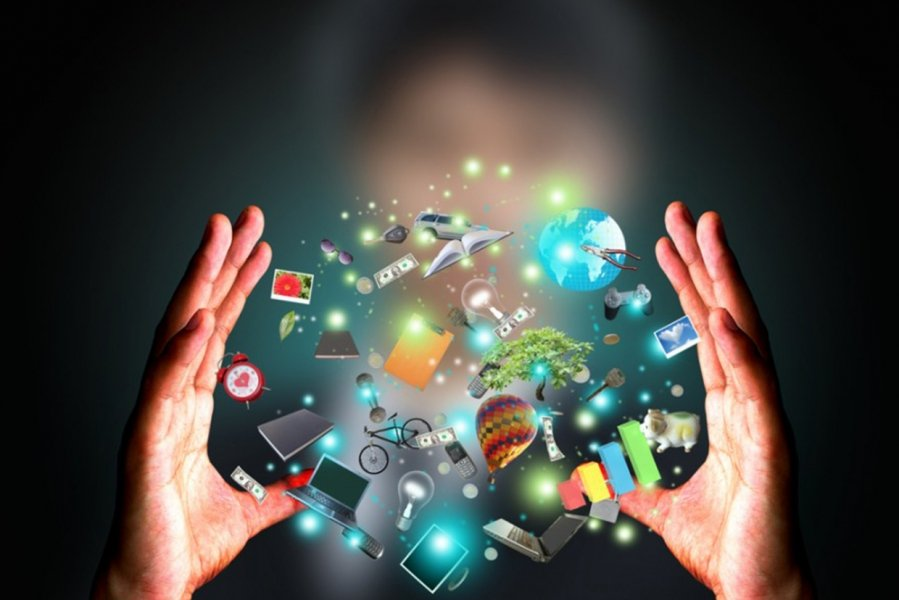 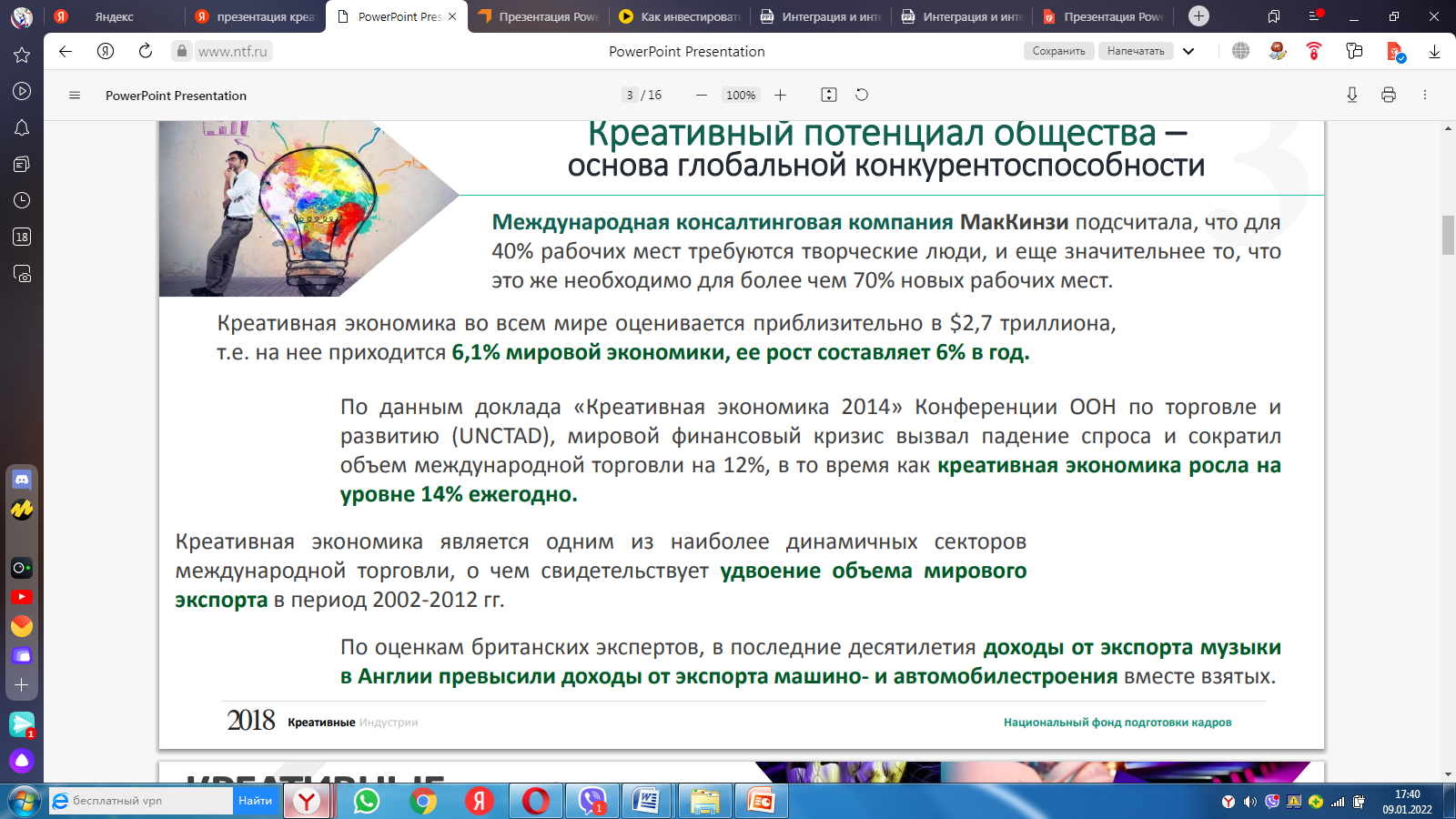 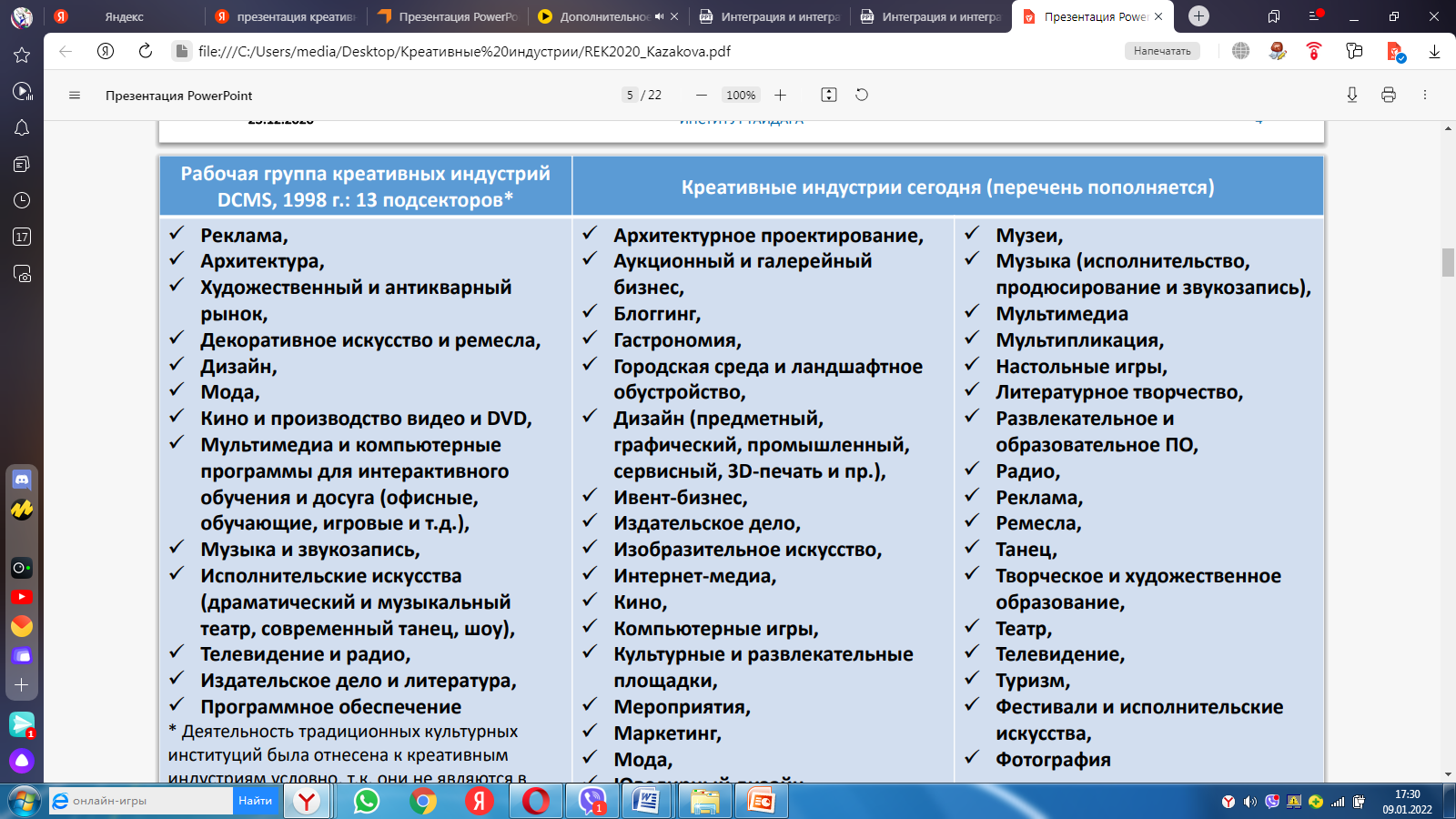 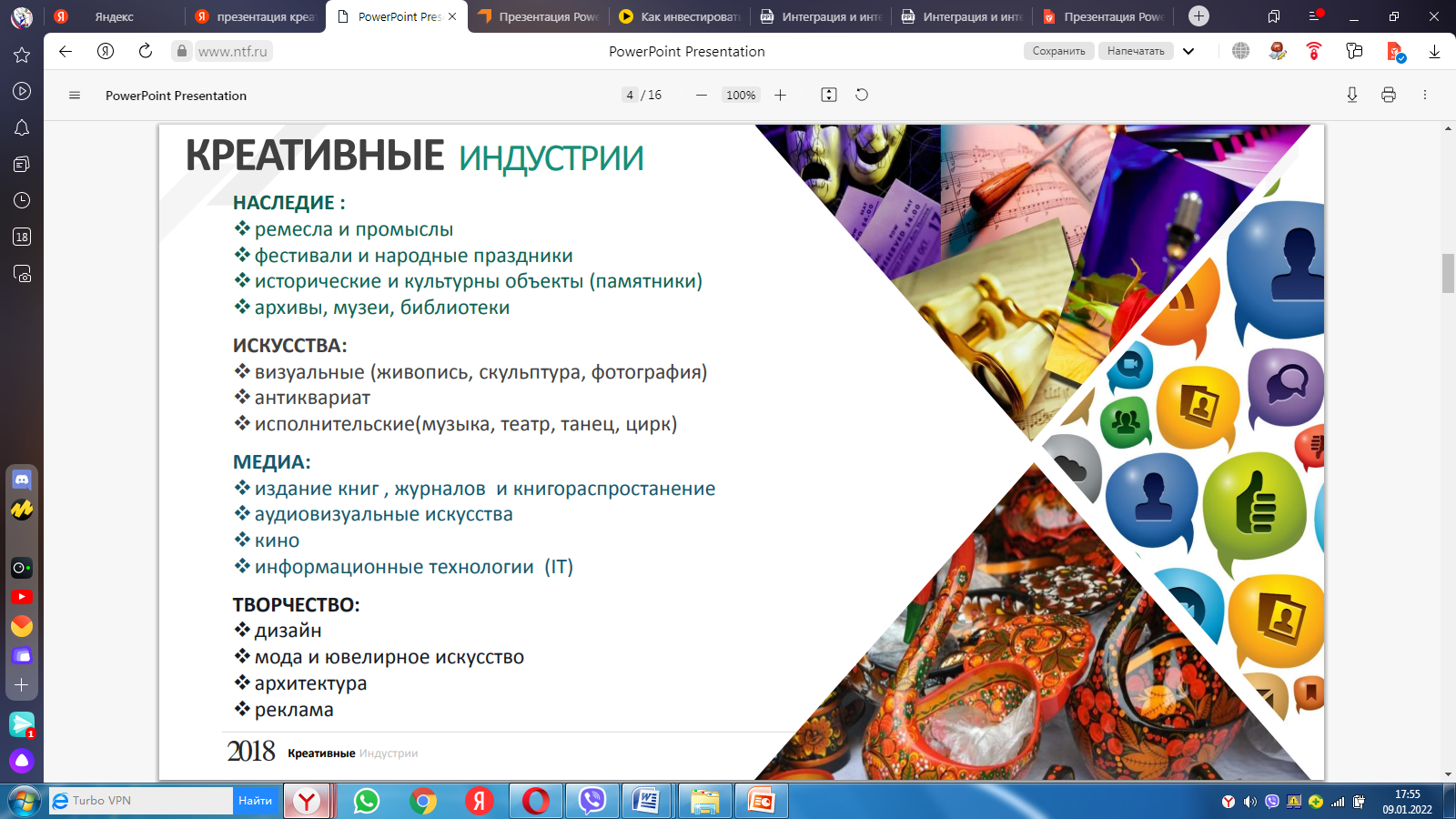 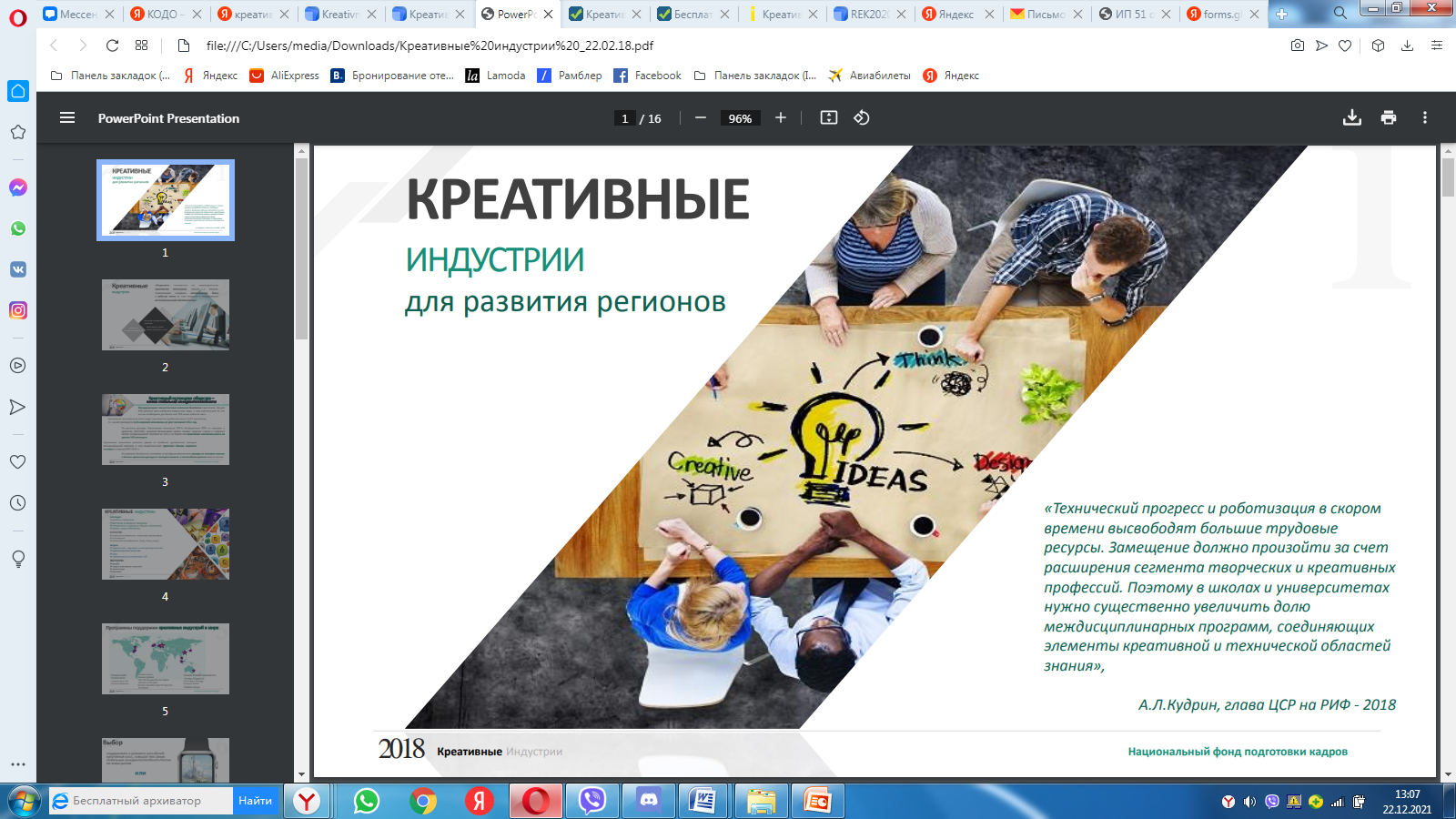 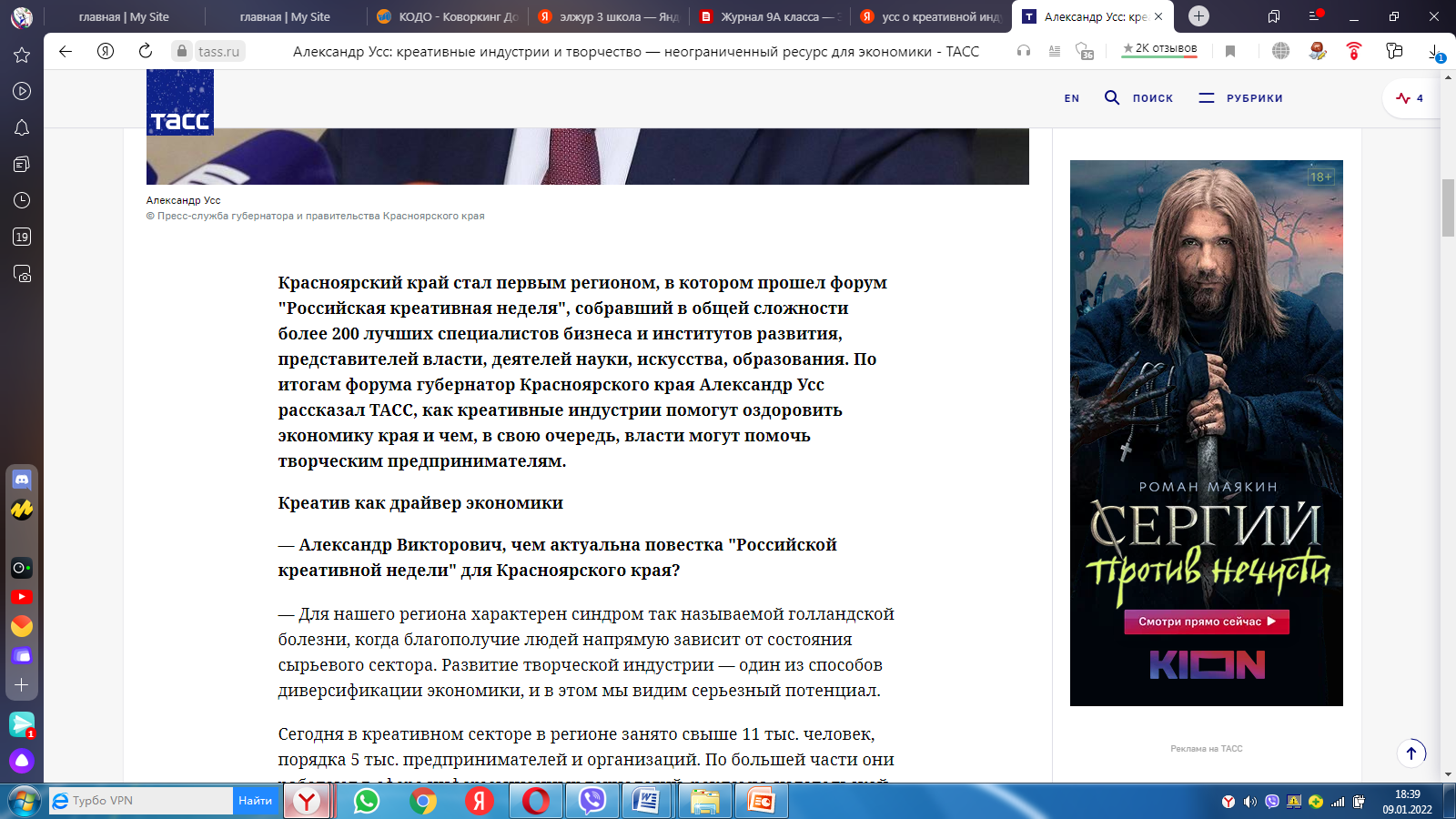 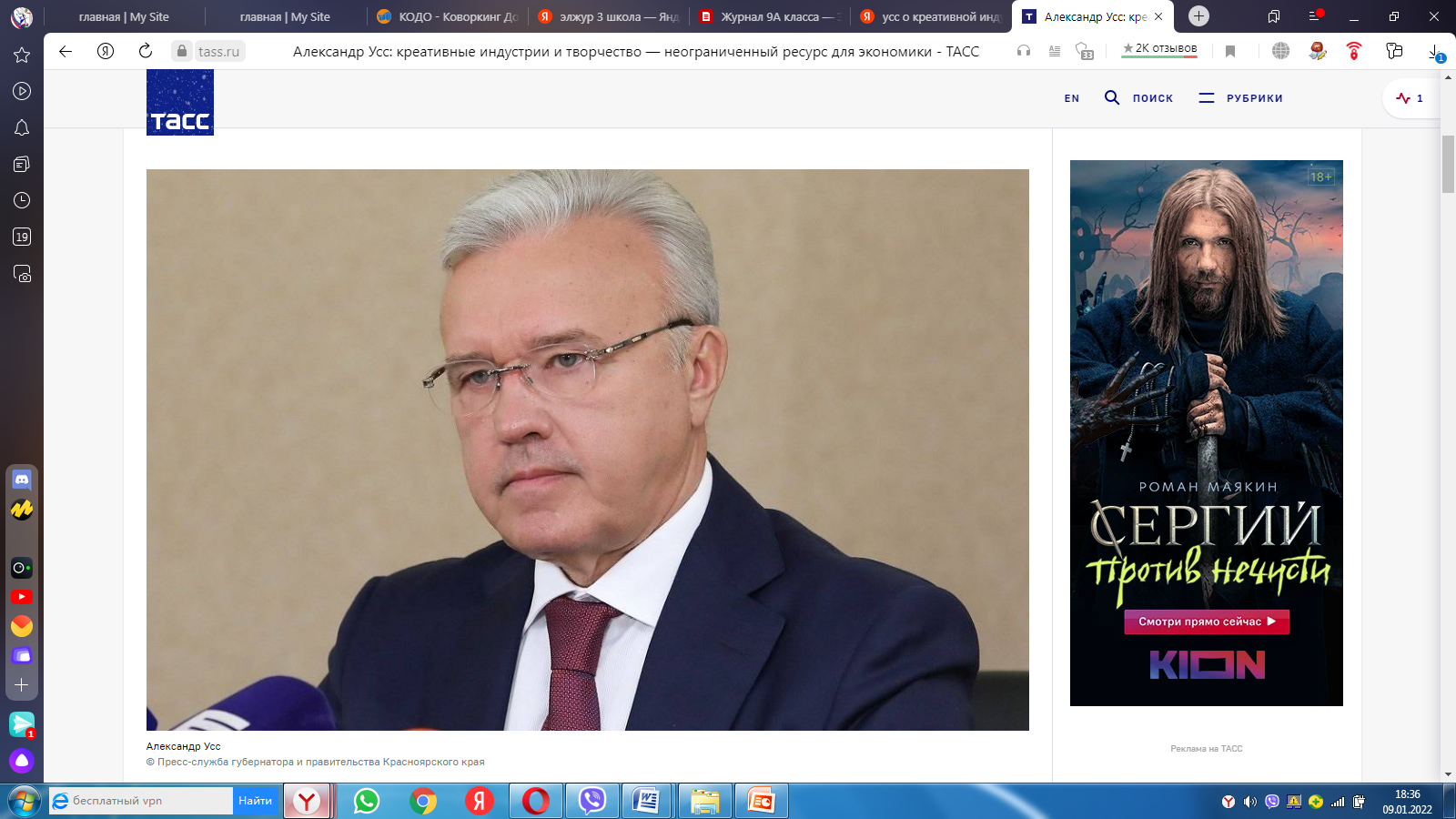 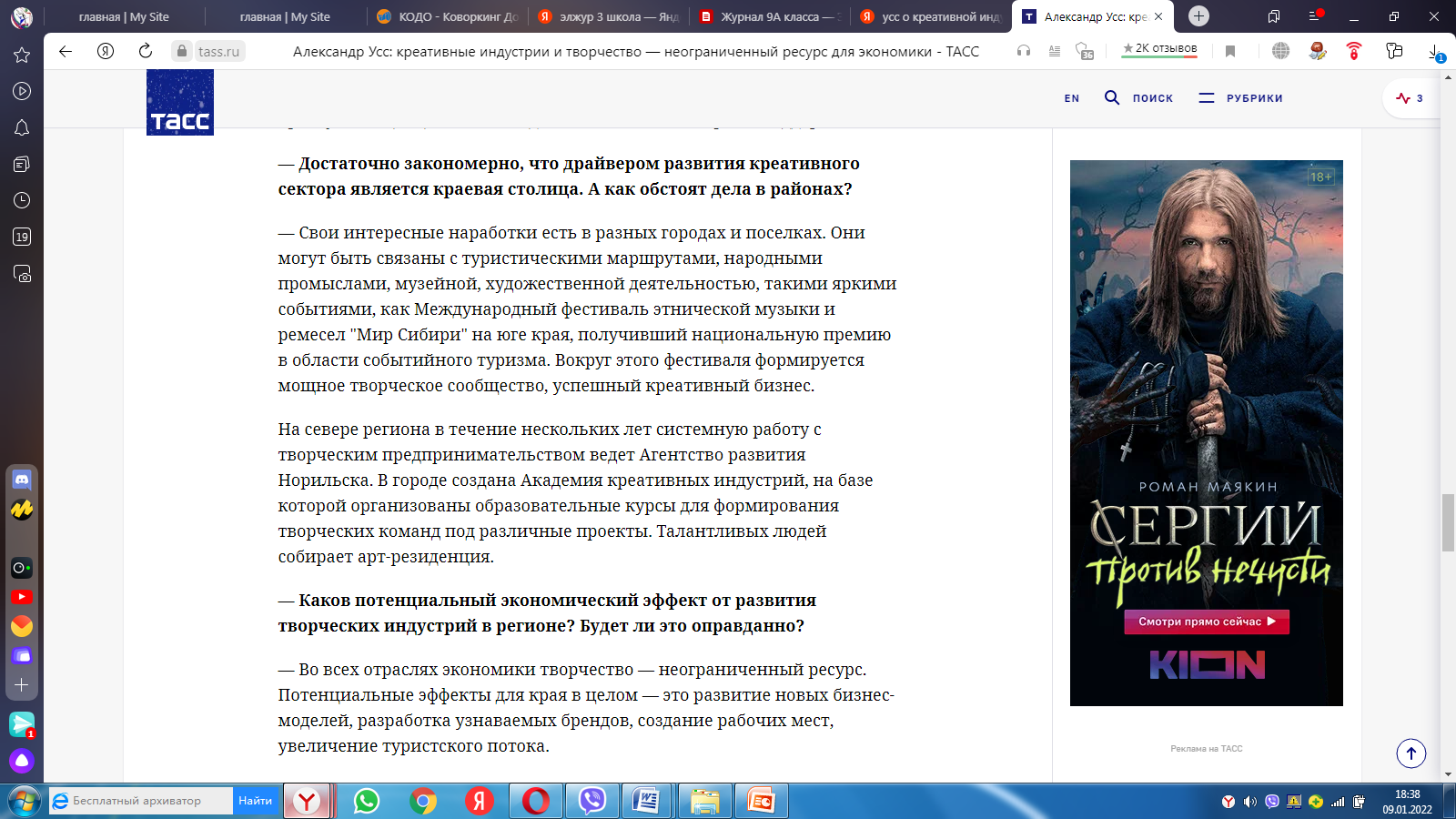 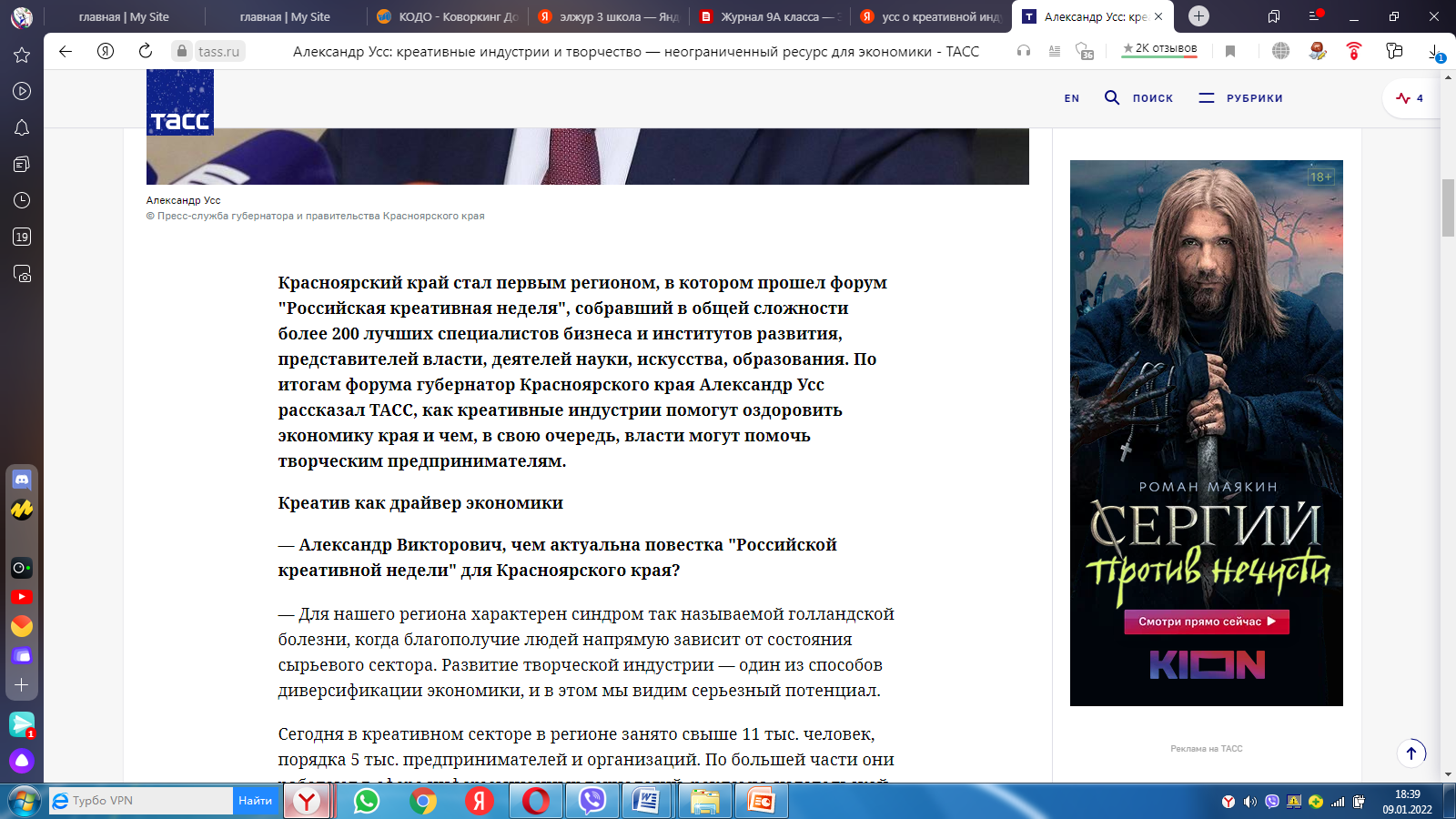 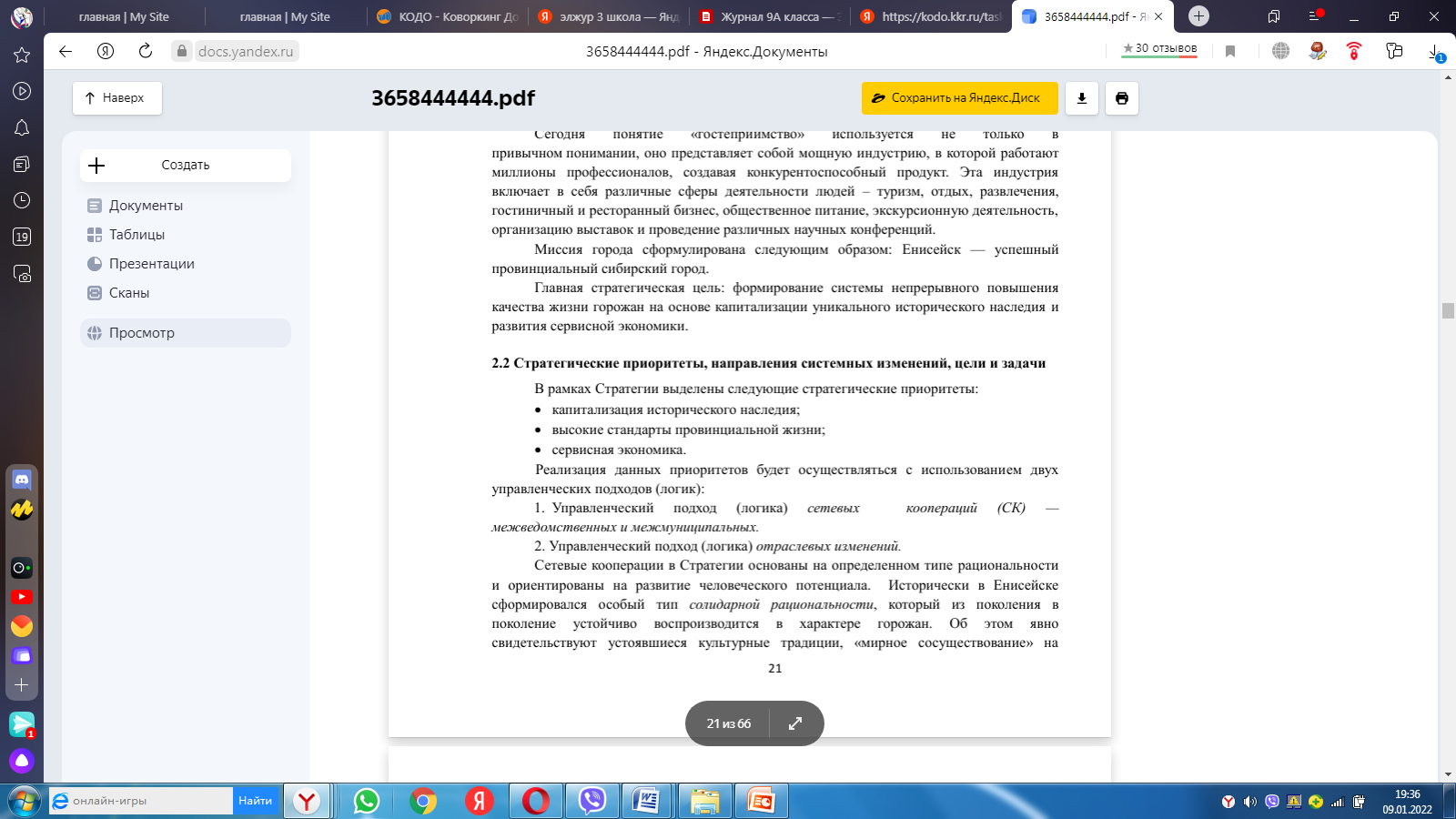 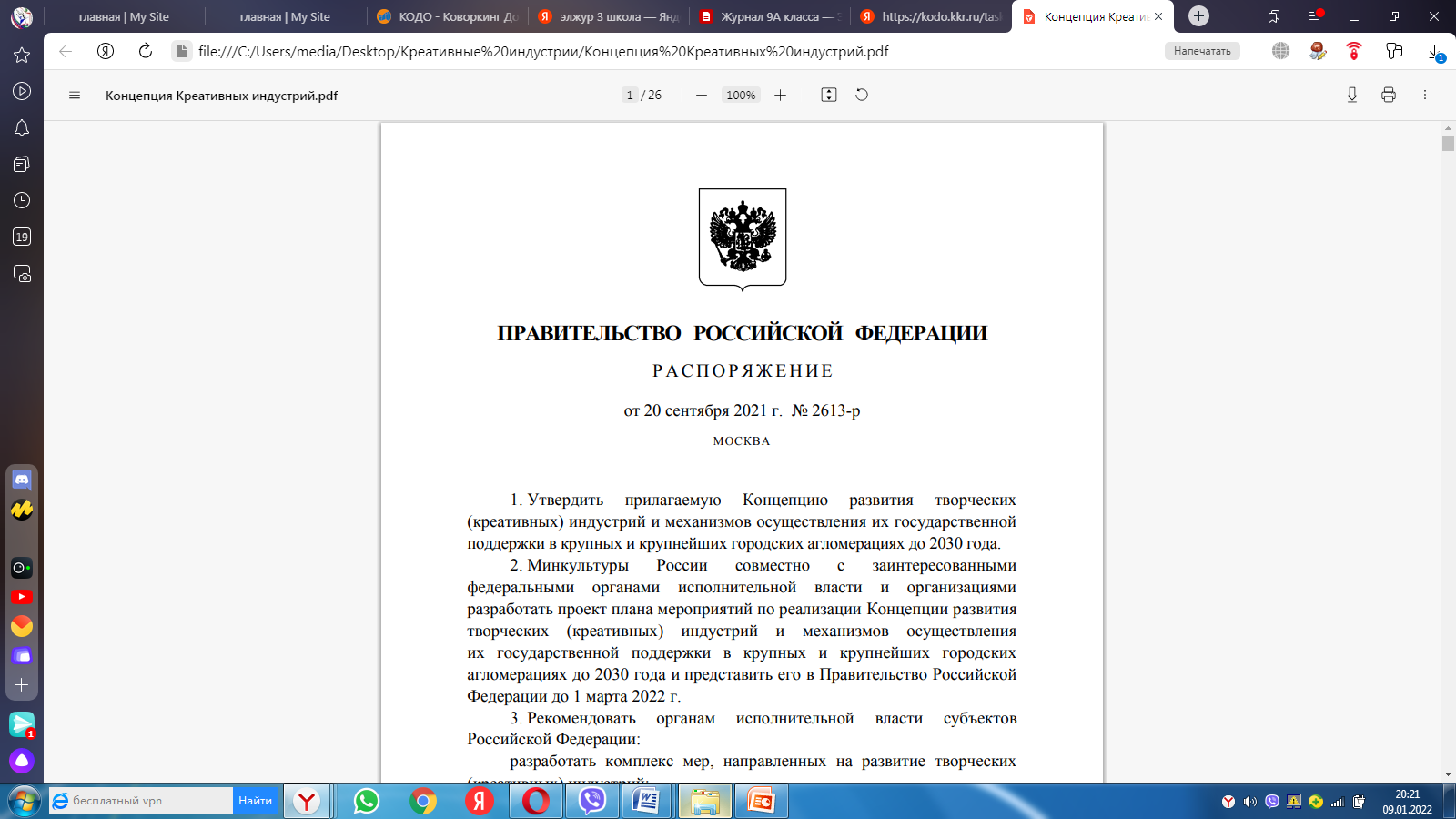 Система развития знаний и компетенций как творческих, так и предпринимательских, включает: 
развитие креативности, творческого мышления как навыка, а также знакомство с практиками творческих (креативных) индустрий в рамках дополнительных общеобразовательных программ; 
внедрение практикоориентированных курсов по созданию и (или) продюсированию творческих продуктов;
увеличение объемов повышения квалификации и профессиональной переподготовки преподавателей в сфере творческих (креативных) индустрий, а также инклюзивного трека и доступной образовательной инфраструктуры для лиц с ограниченными возможностями здоровья;
 реализацию просветительских и образовательных проектов по основам предпринимательства и т.д.
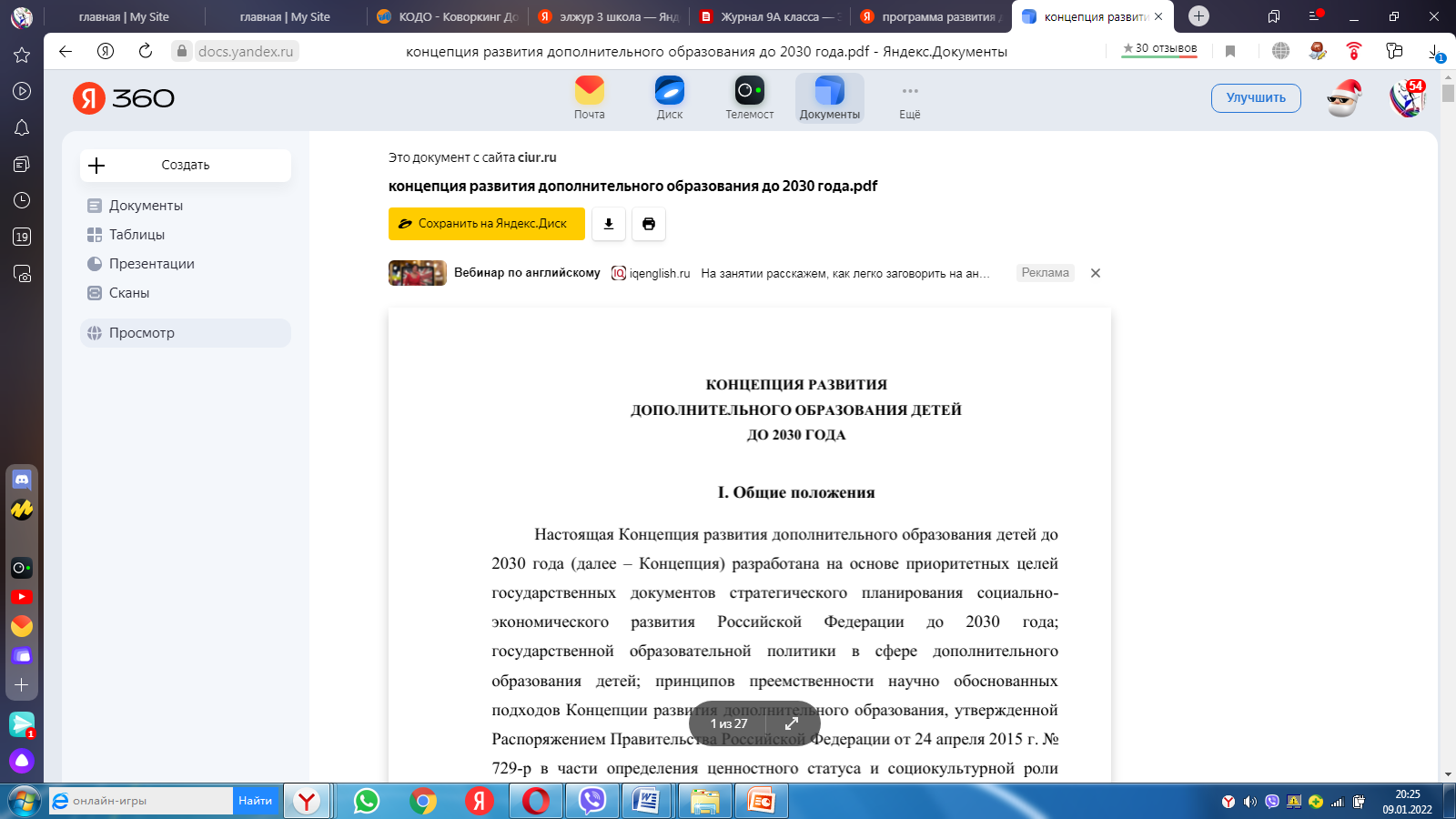 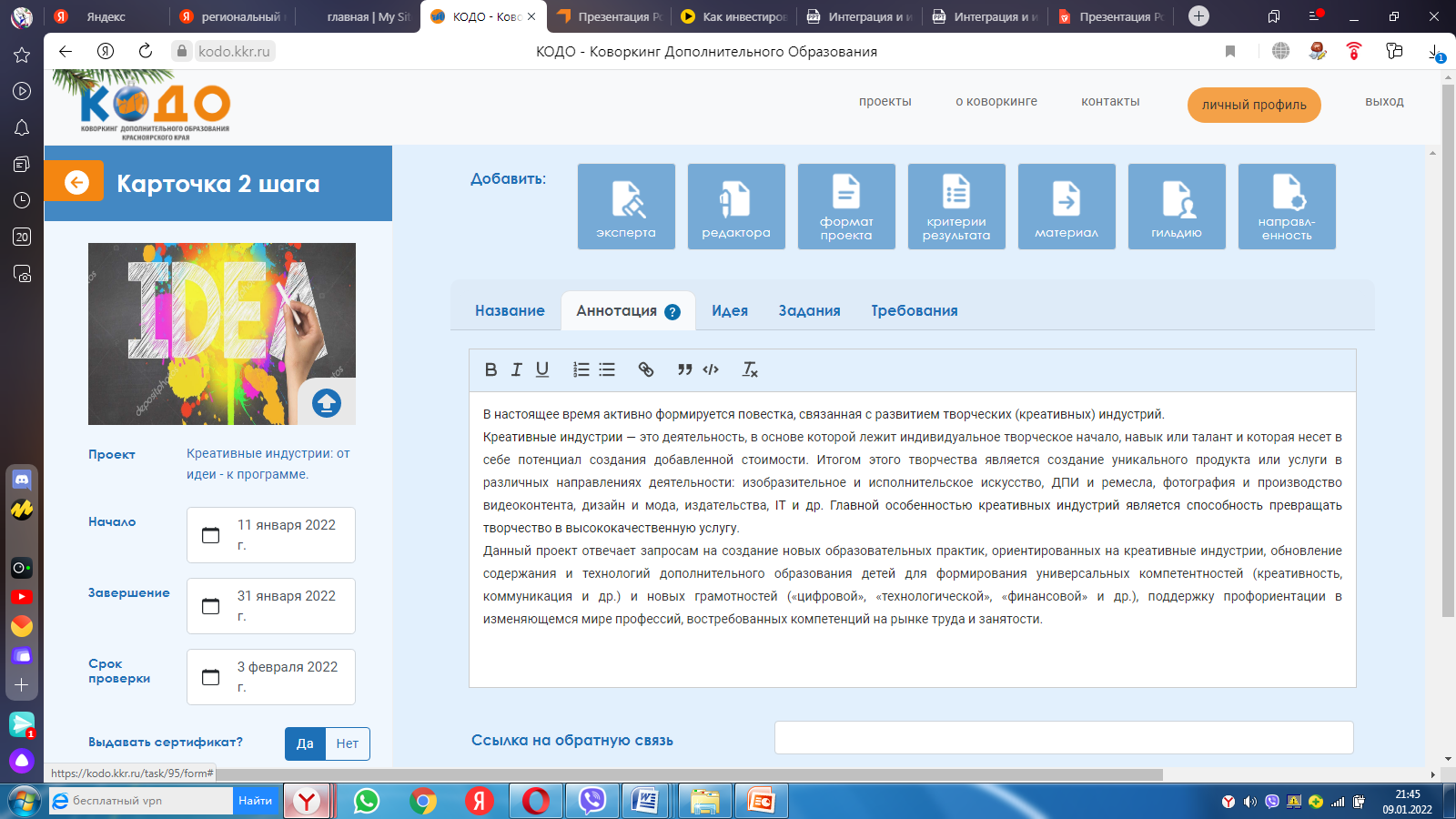 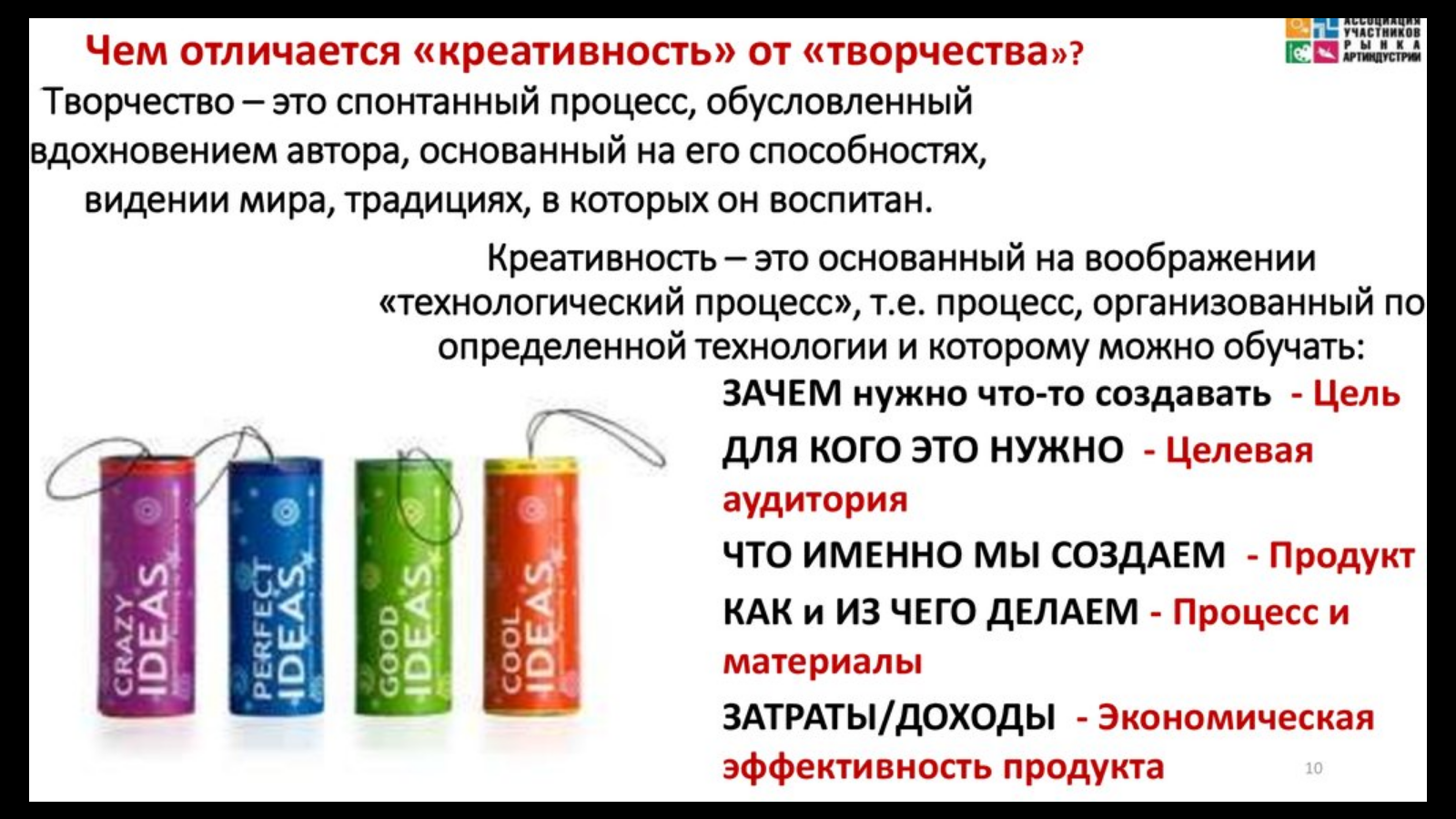 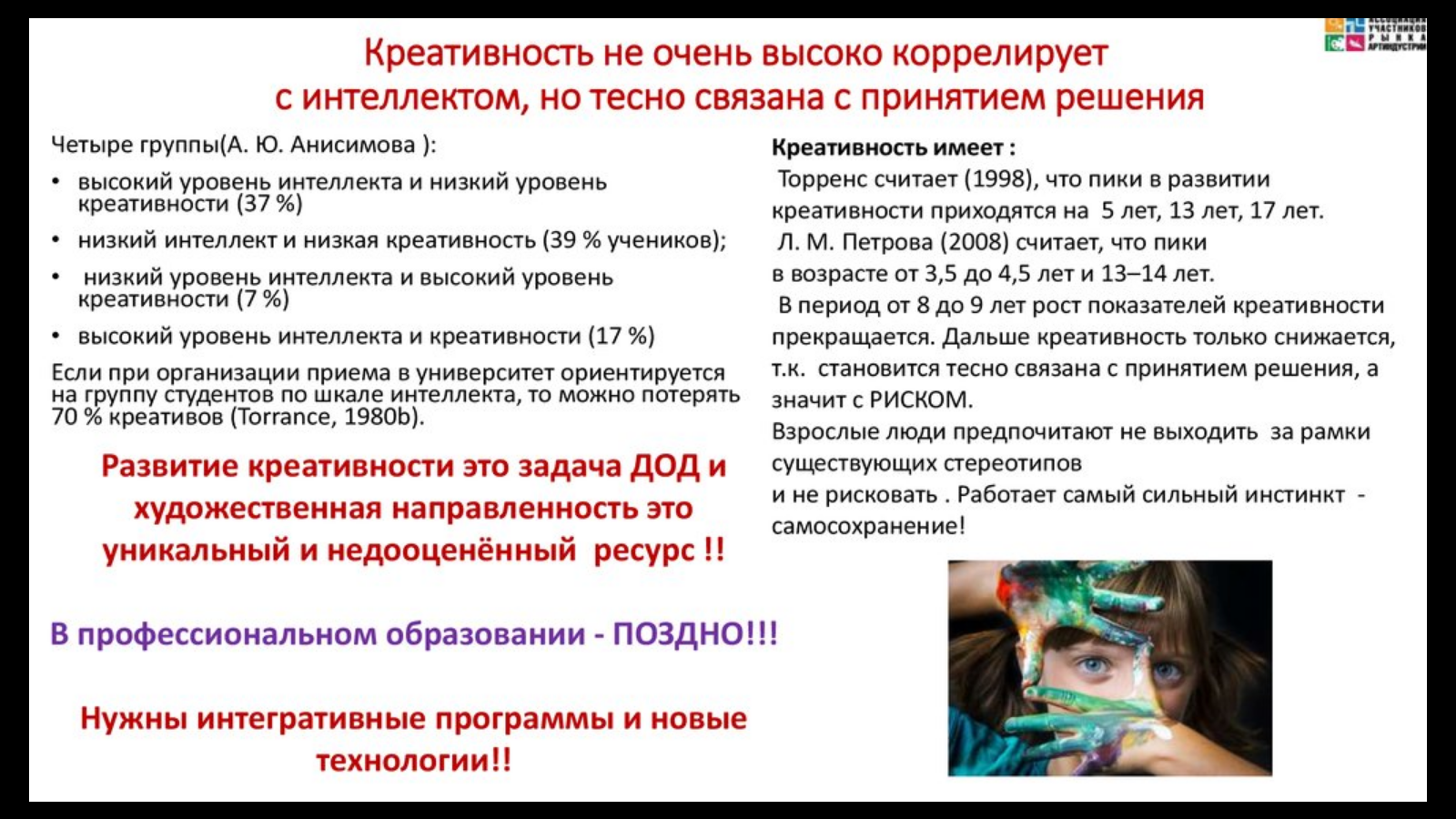 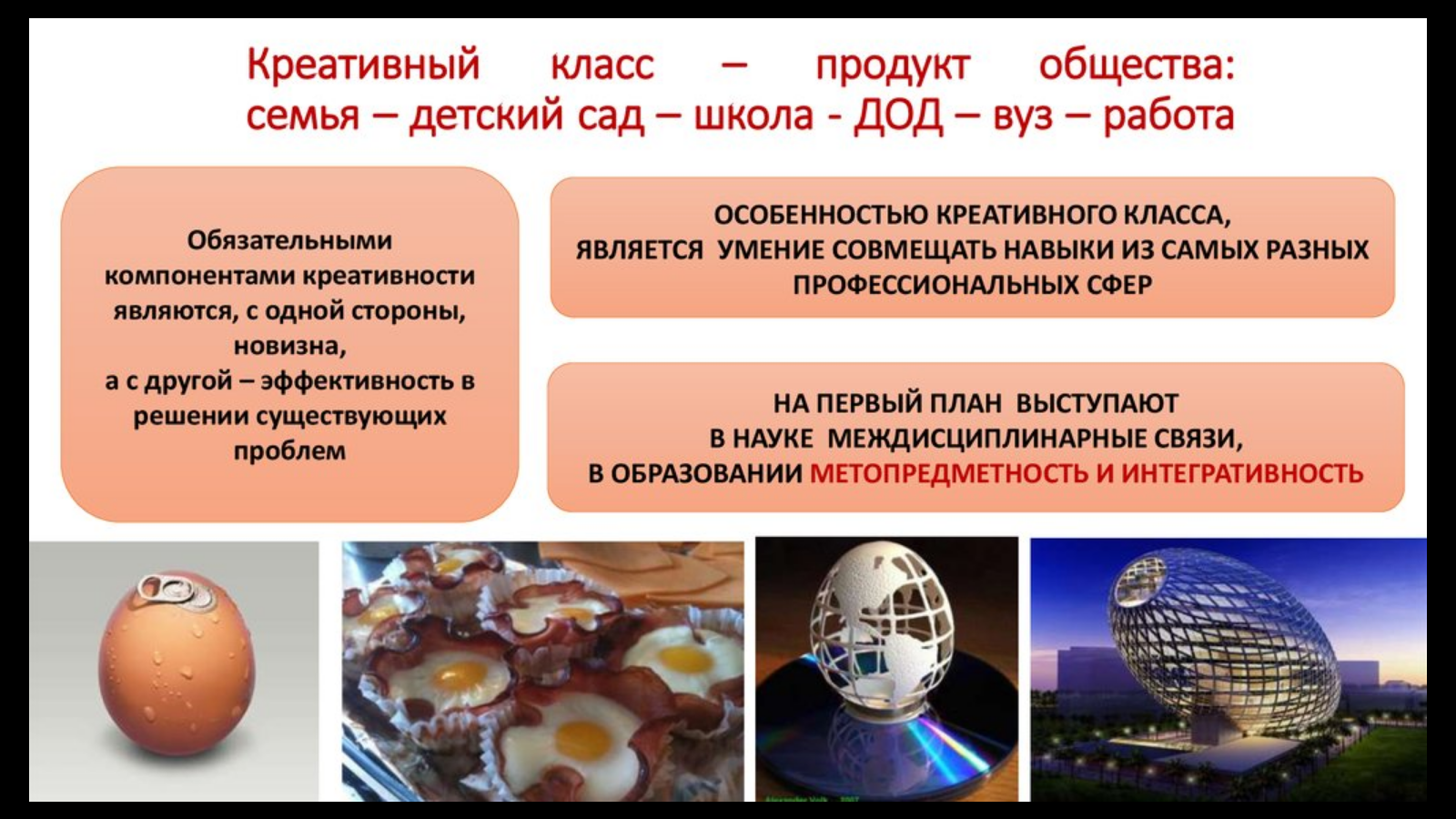 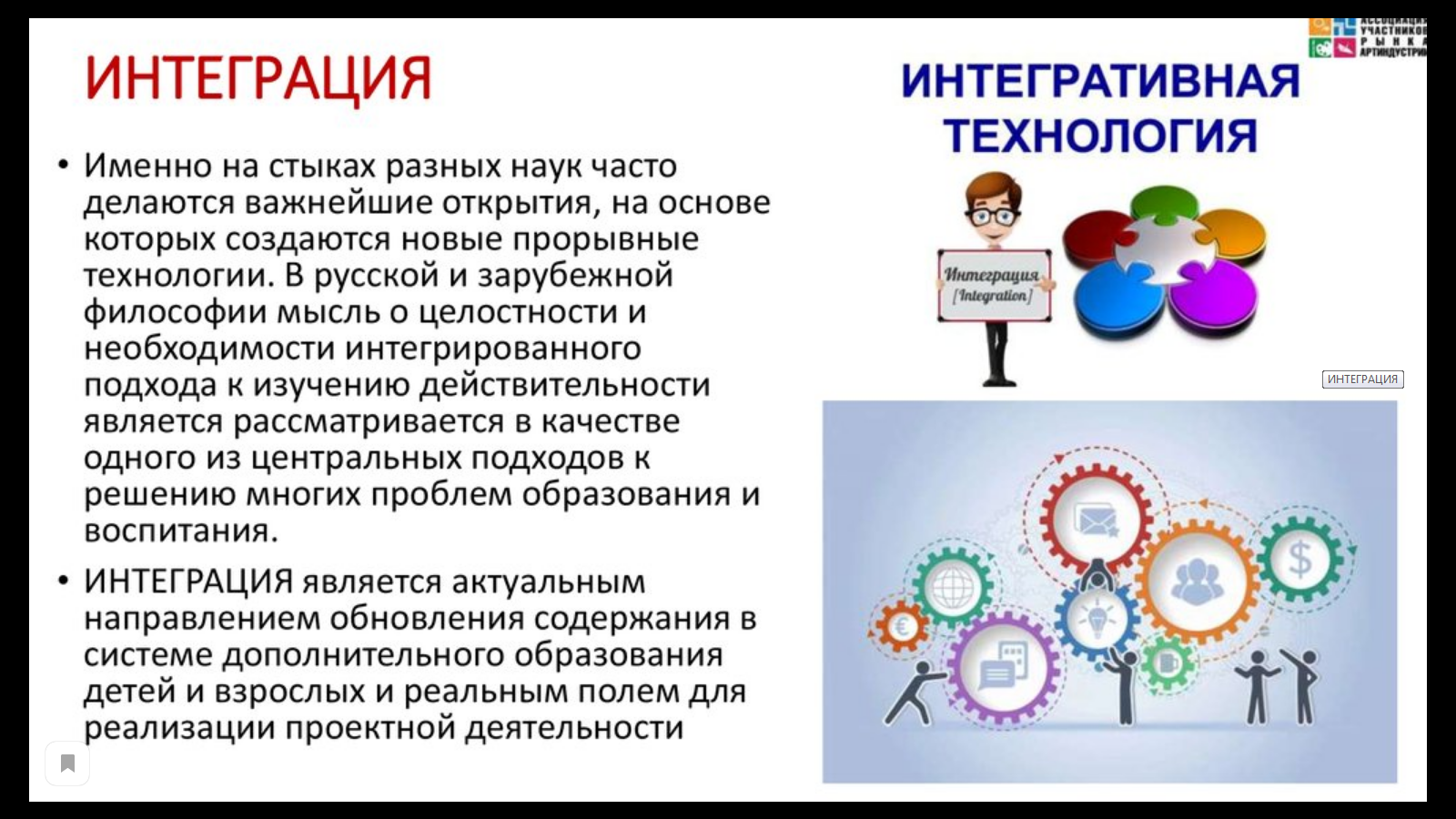 От слова интеграция:Интеграция (от лат. integrum — целое; лат. integratio — восстановление, восполнение) — в общем случае обозначает объединение, взаимопроникновение. Объединение каких-либо элементов (частей) в целое. Процесс взаимного сближения и образования взаимосвязей.
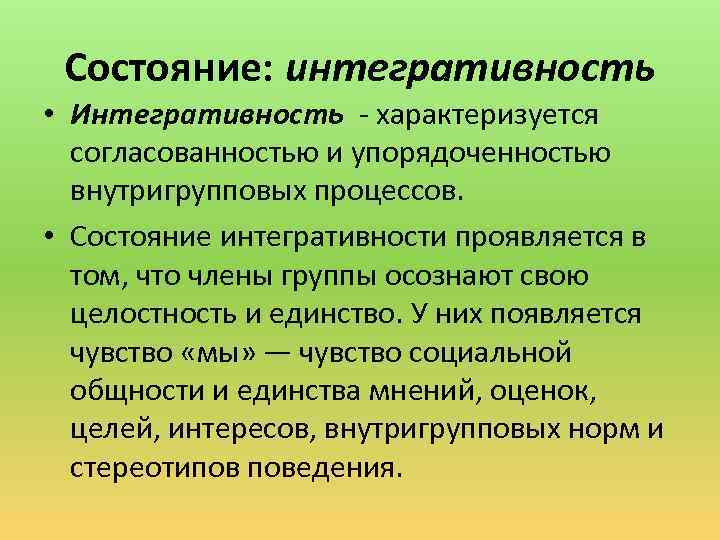 Под интеграцией в педагогическом процессе исследователи понимают одну из сторон процесса развития, связанную с объединением в целое ранее разрозненных частей. Этот процесс может проходить как в рамках уже сложившейся системы, так в рамках новой системы. Сущность процесса интеграции — качественные преобразования внутри каждого элемента, входящего в систему.
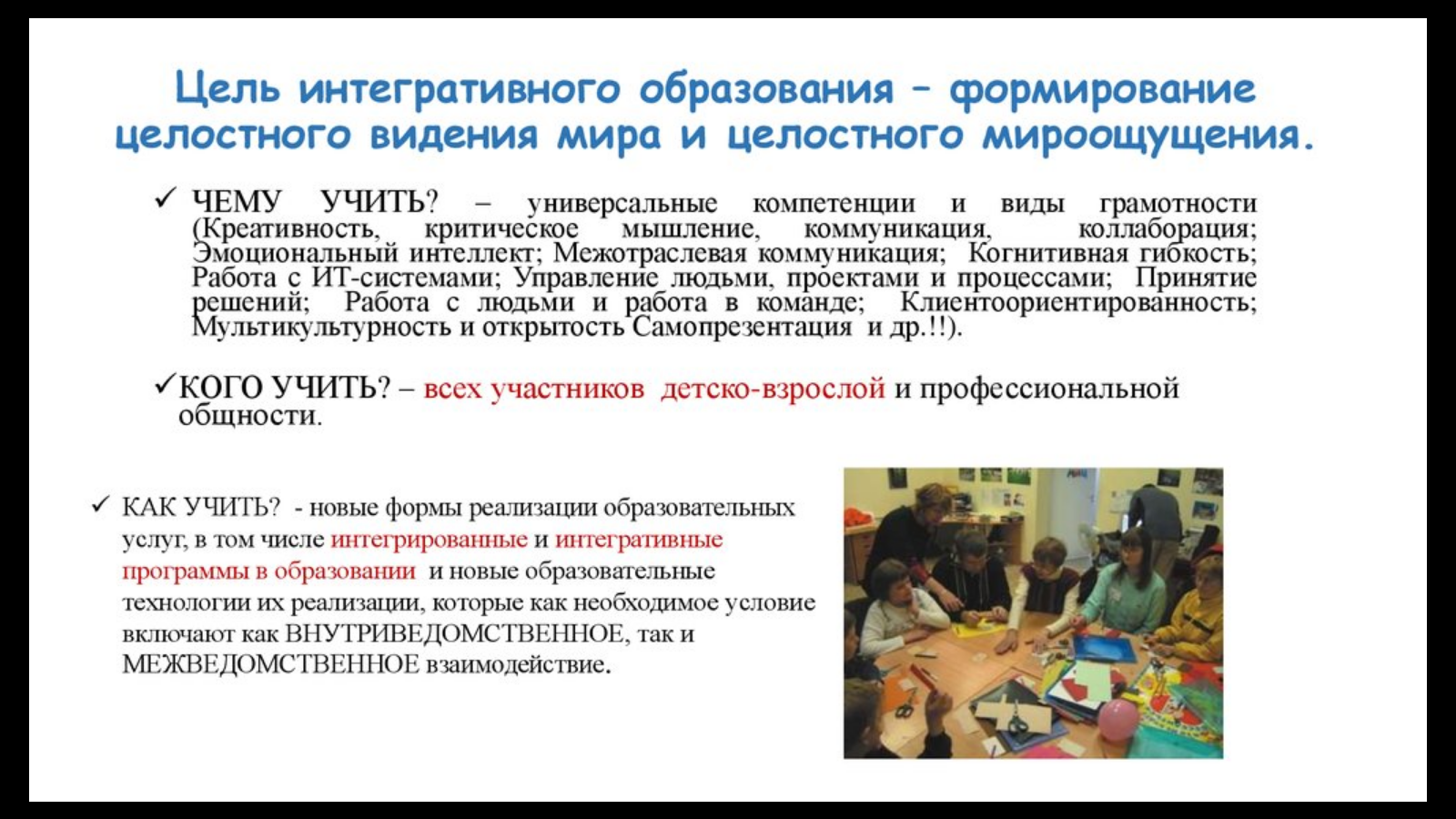 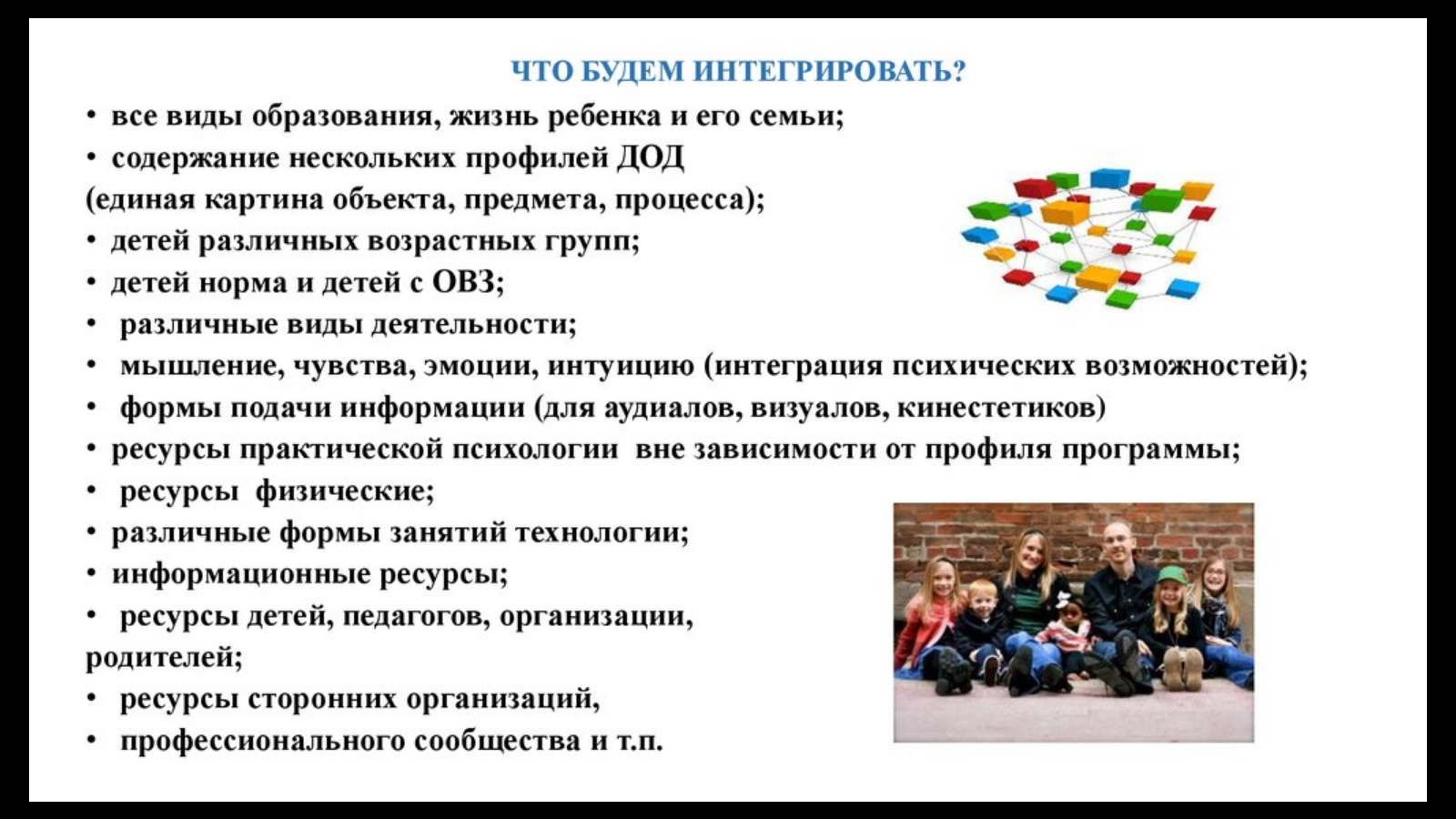 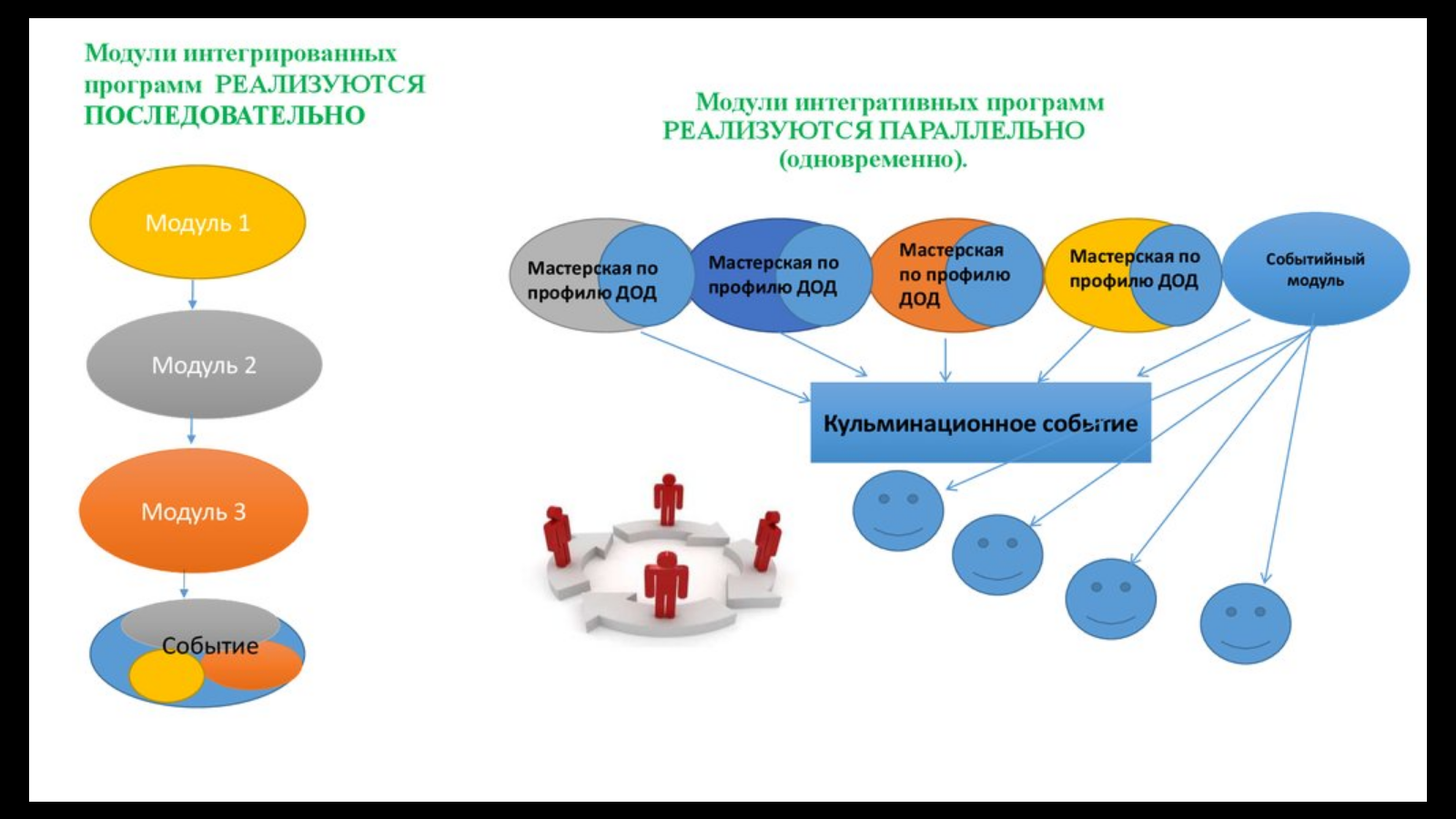 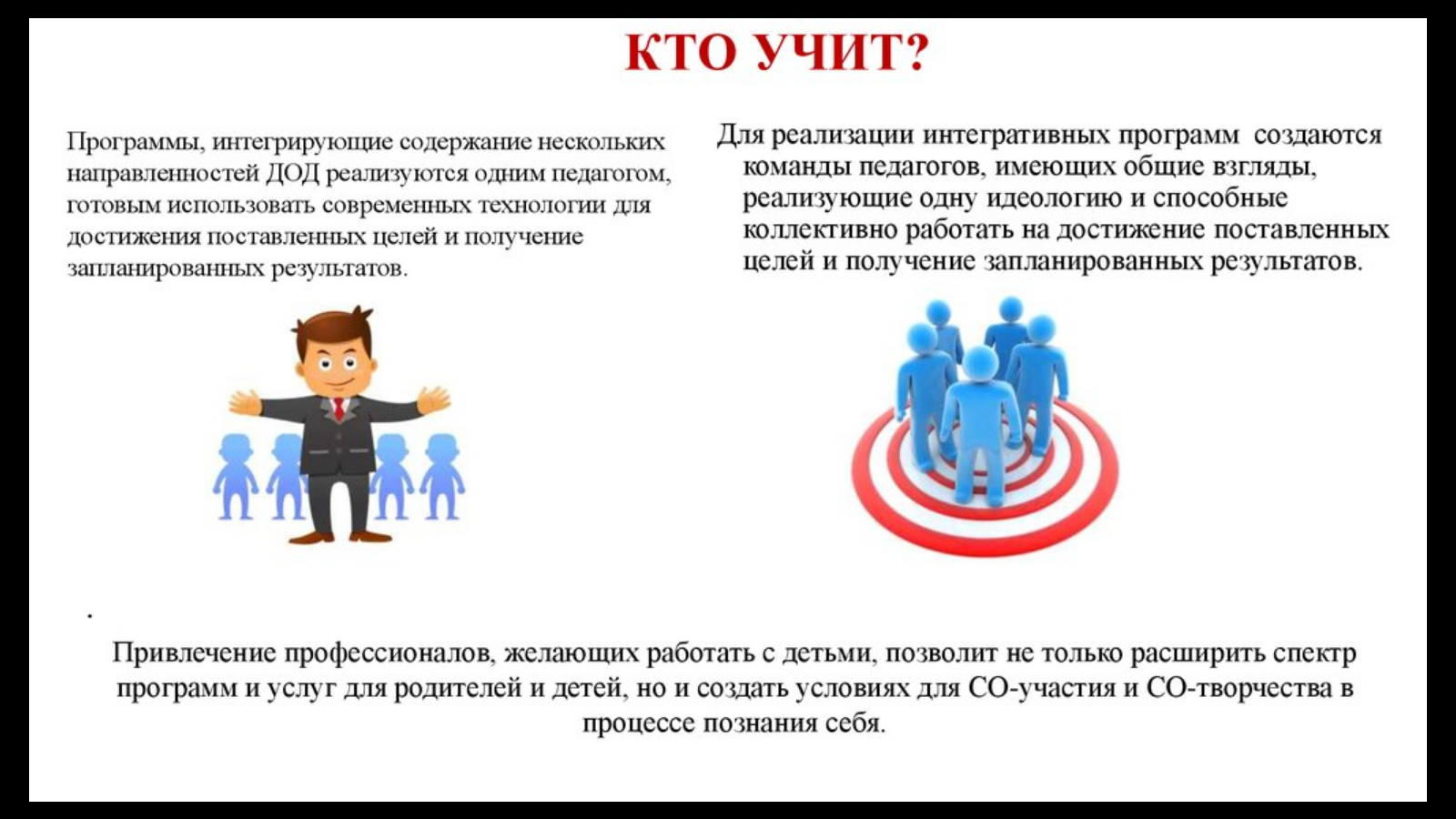 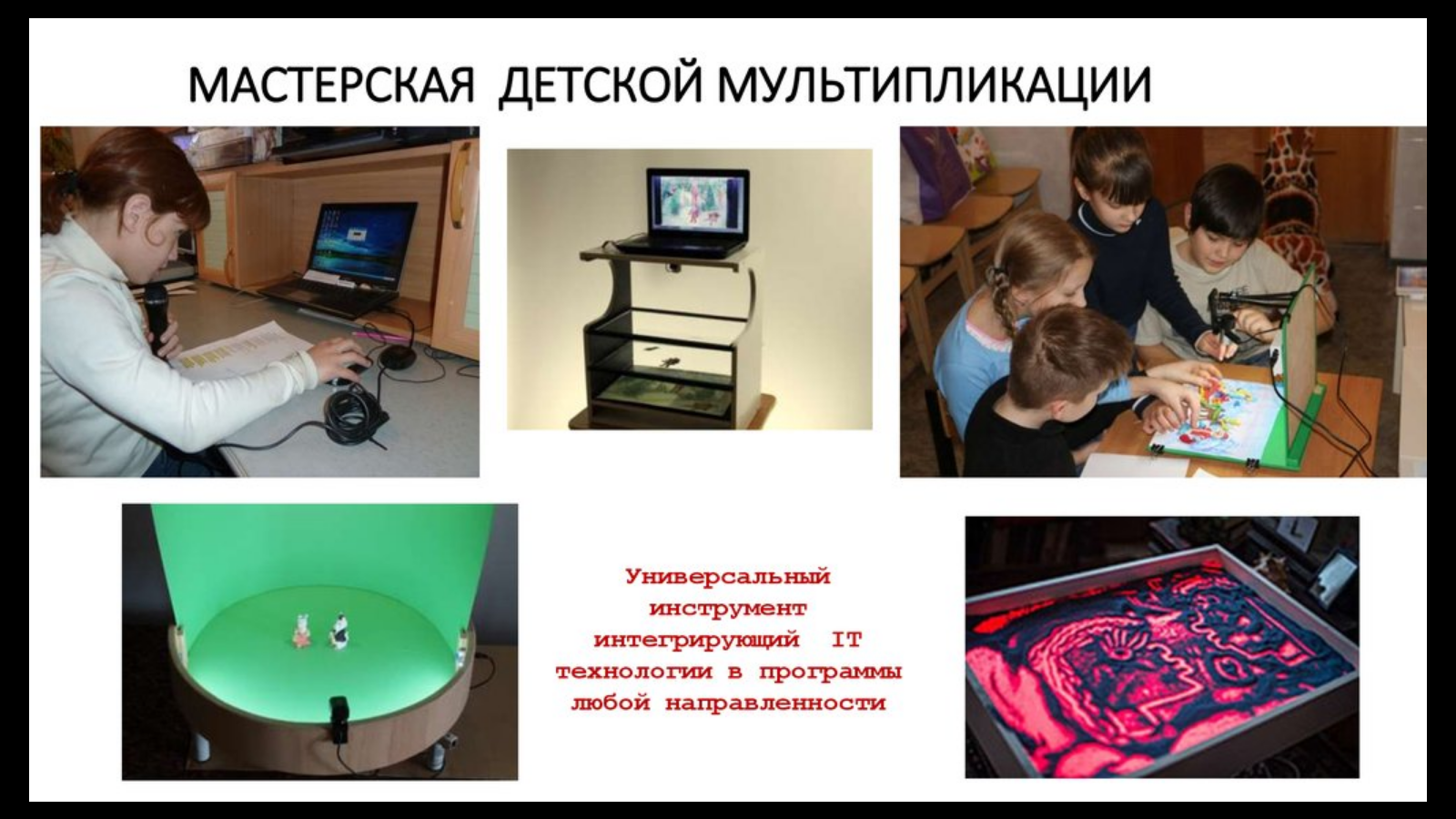 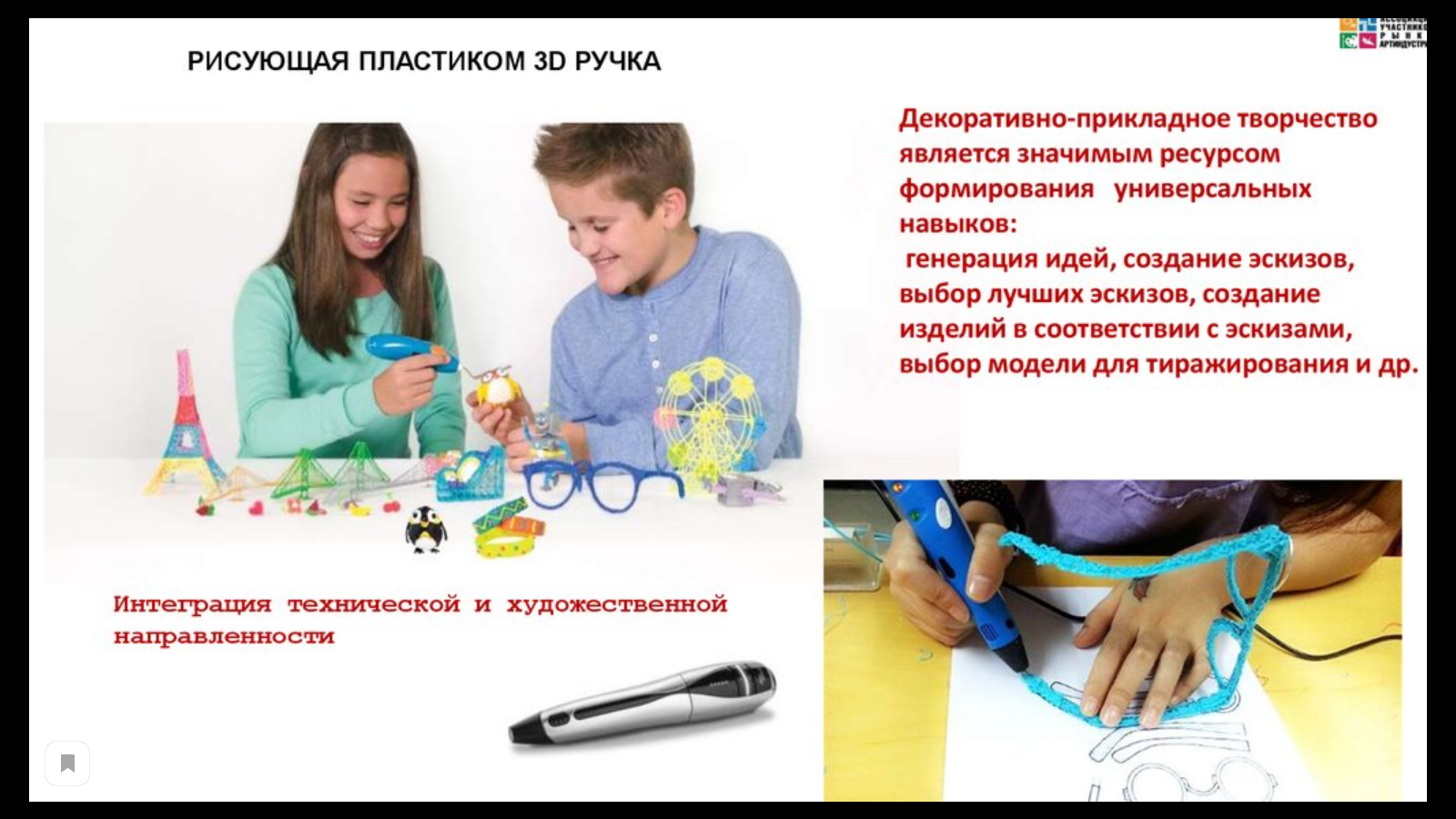 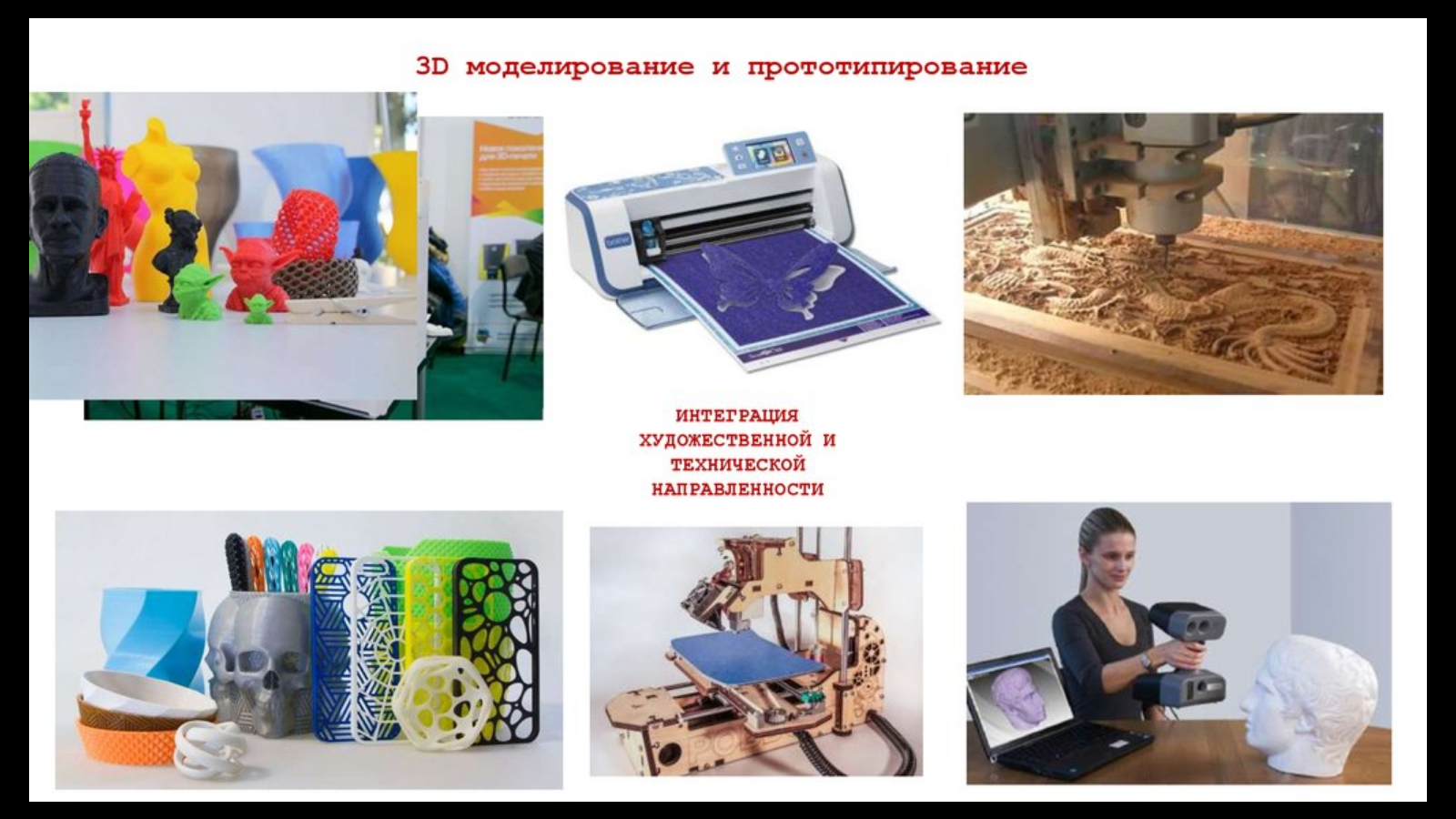 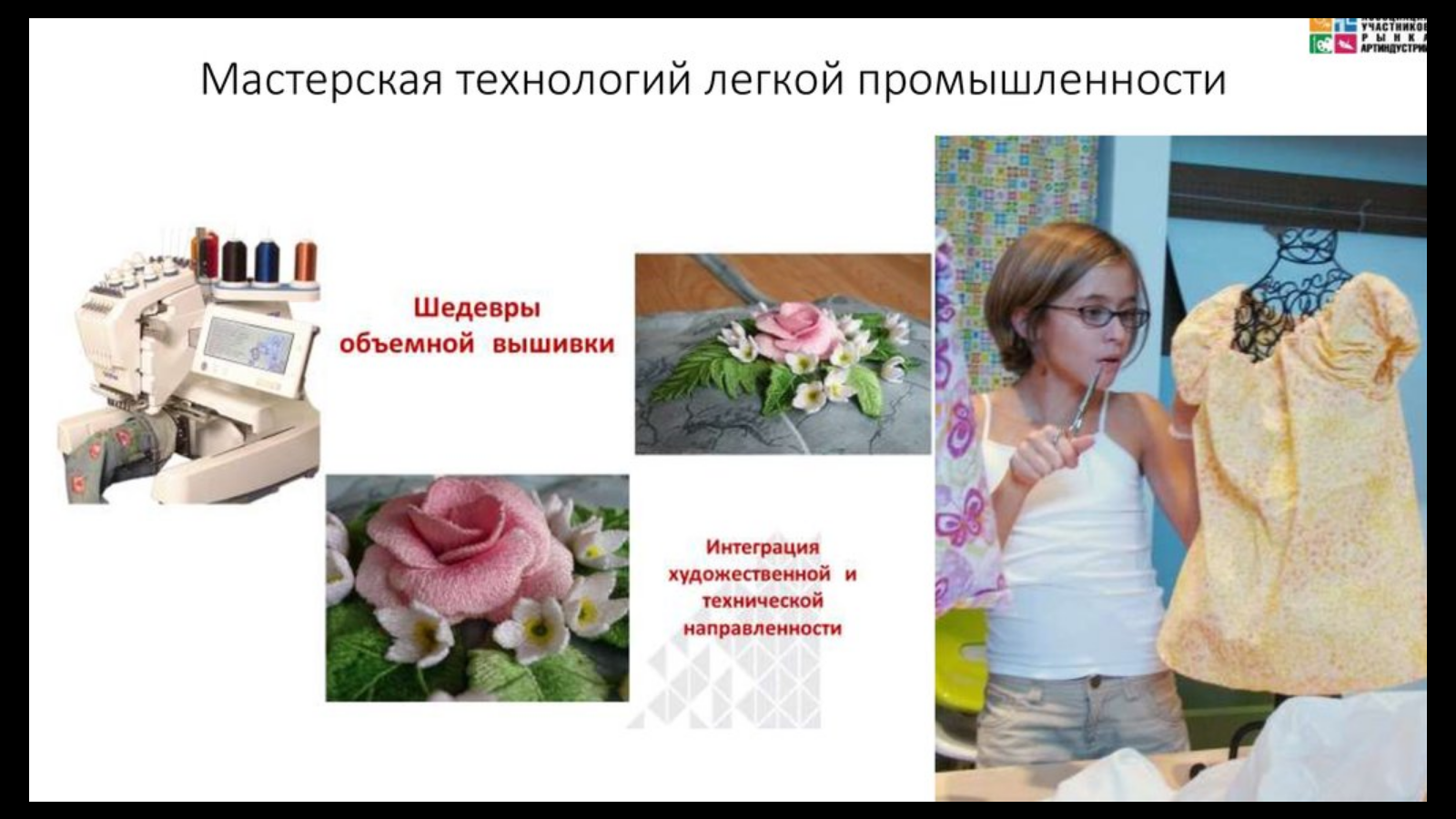 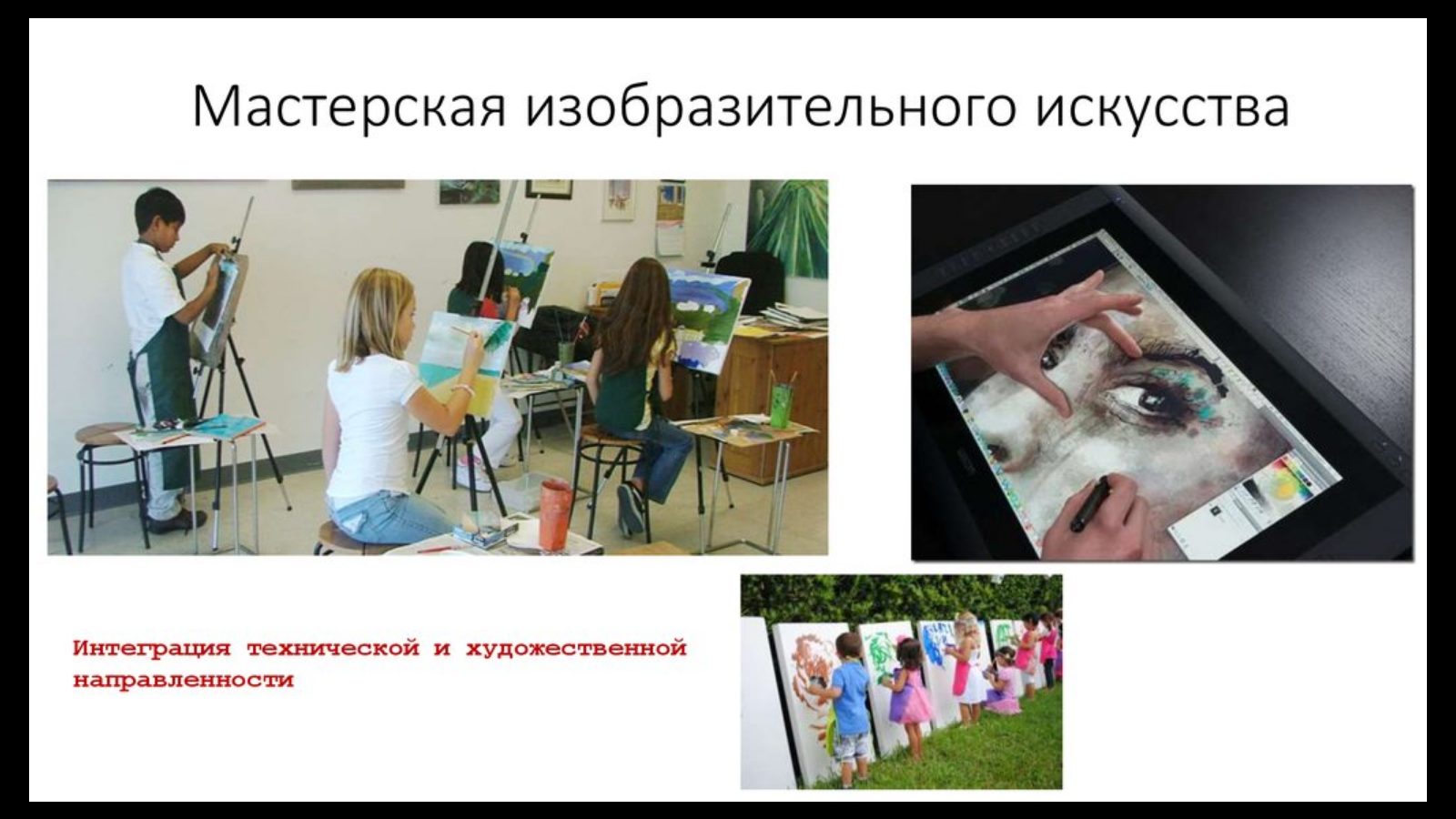 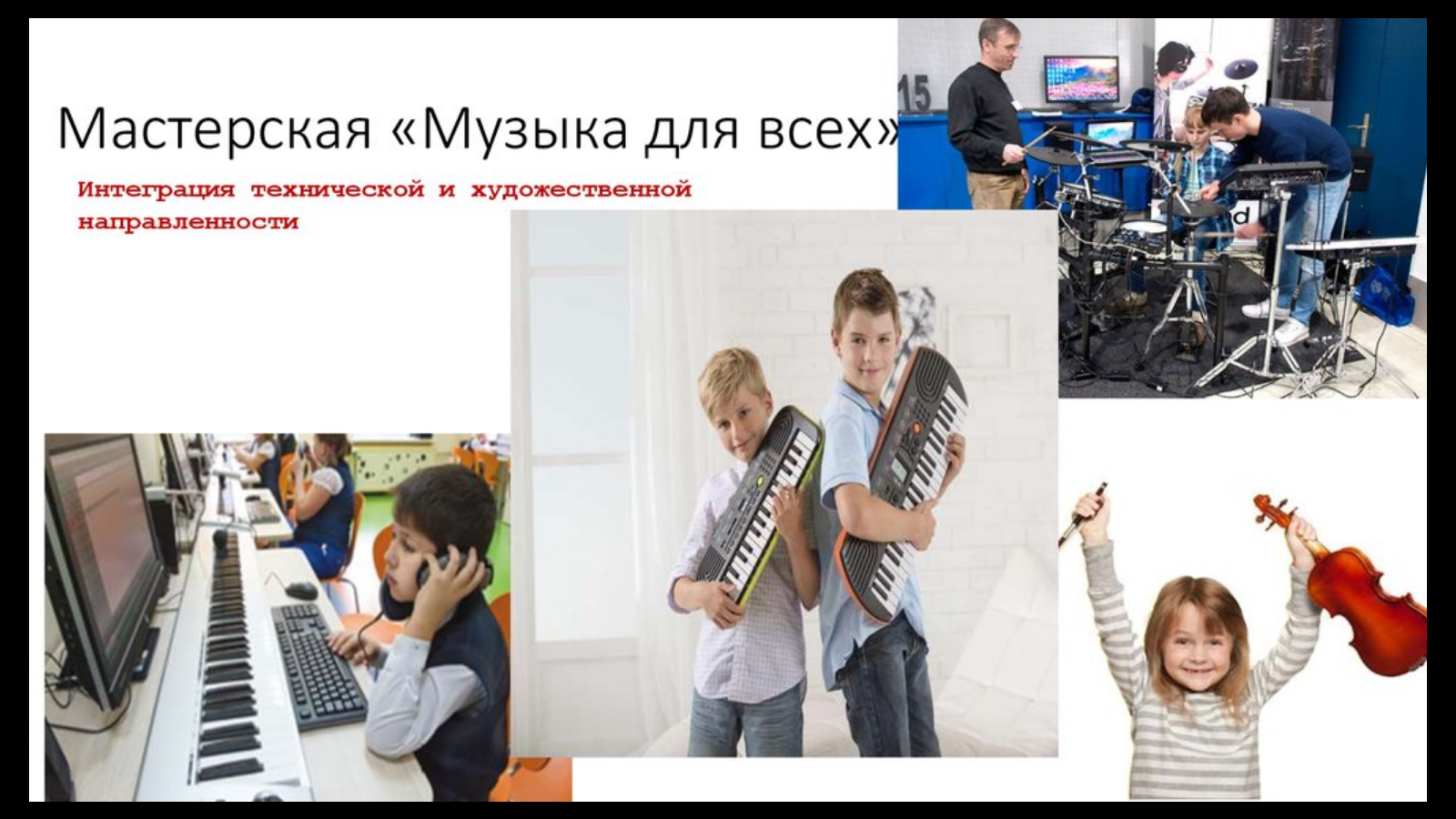 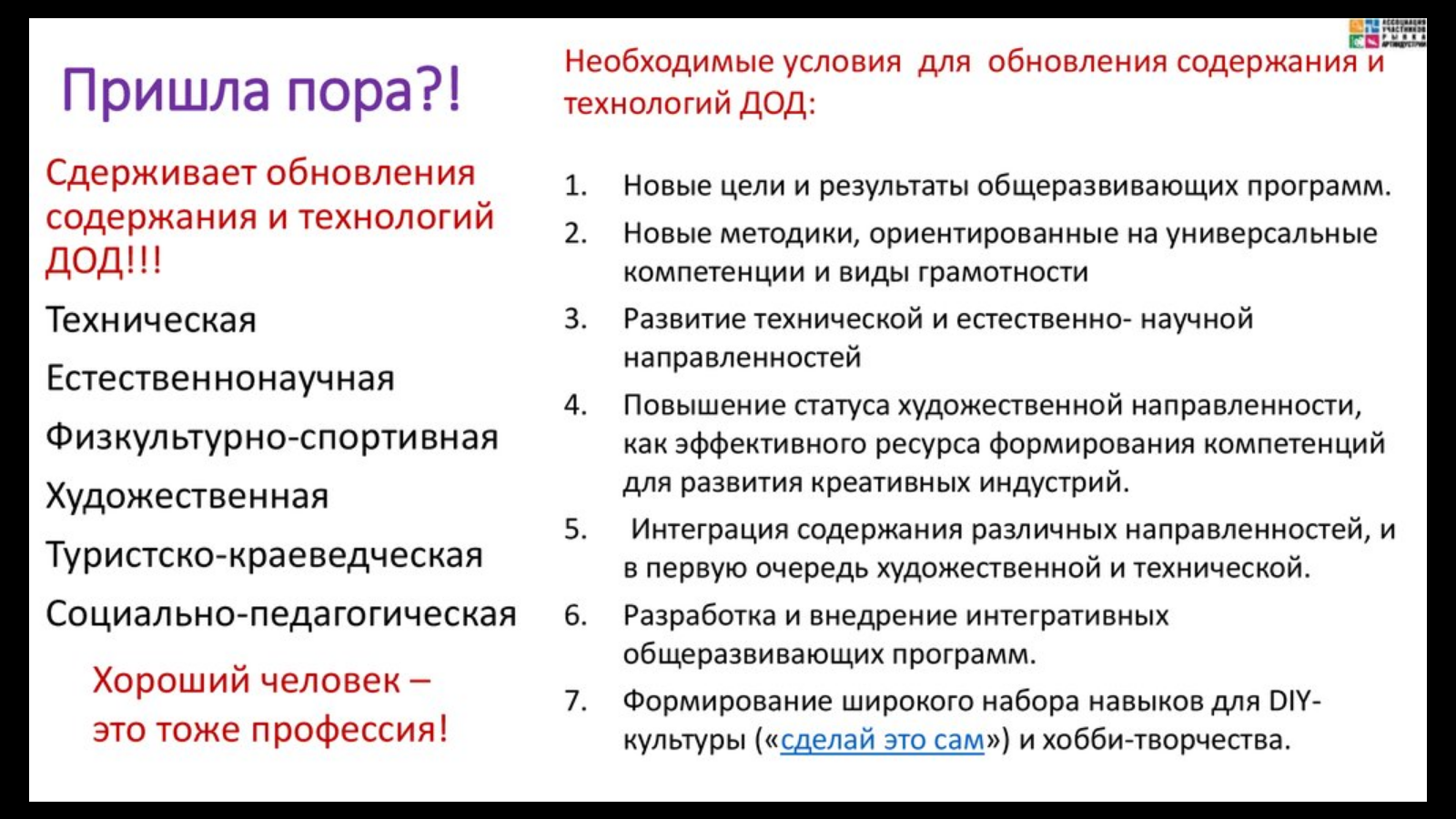 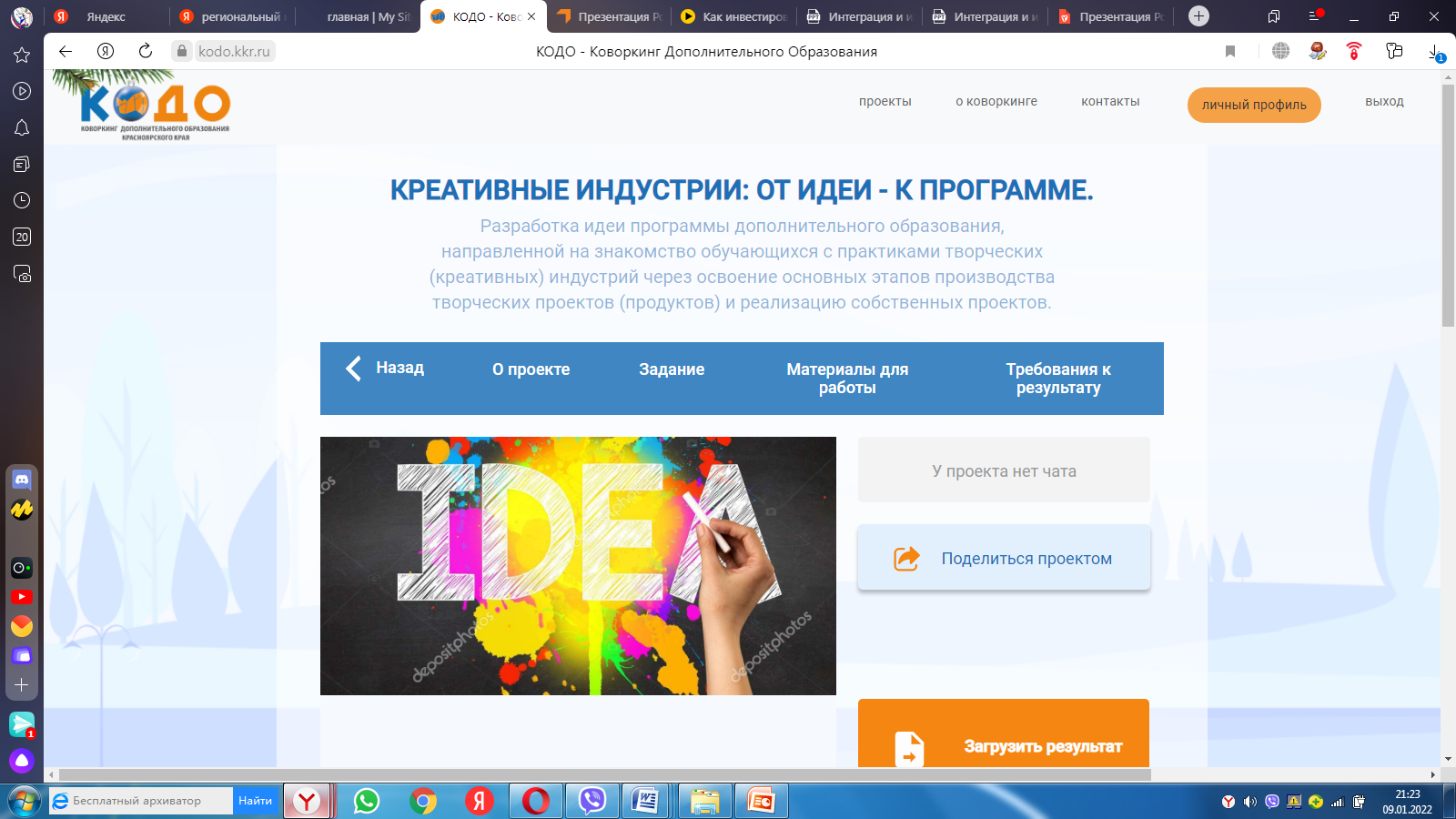 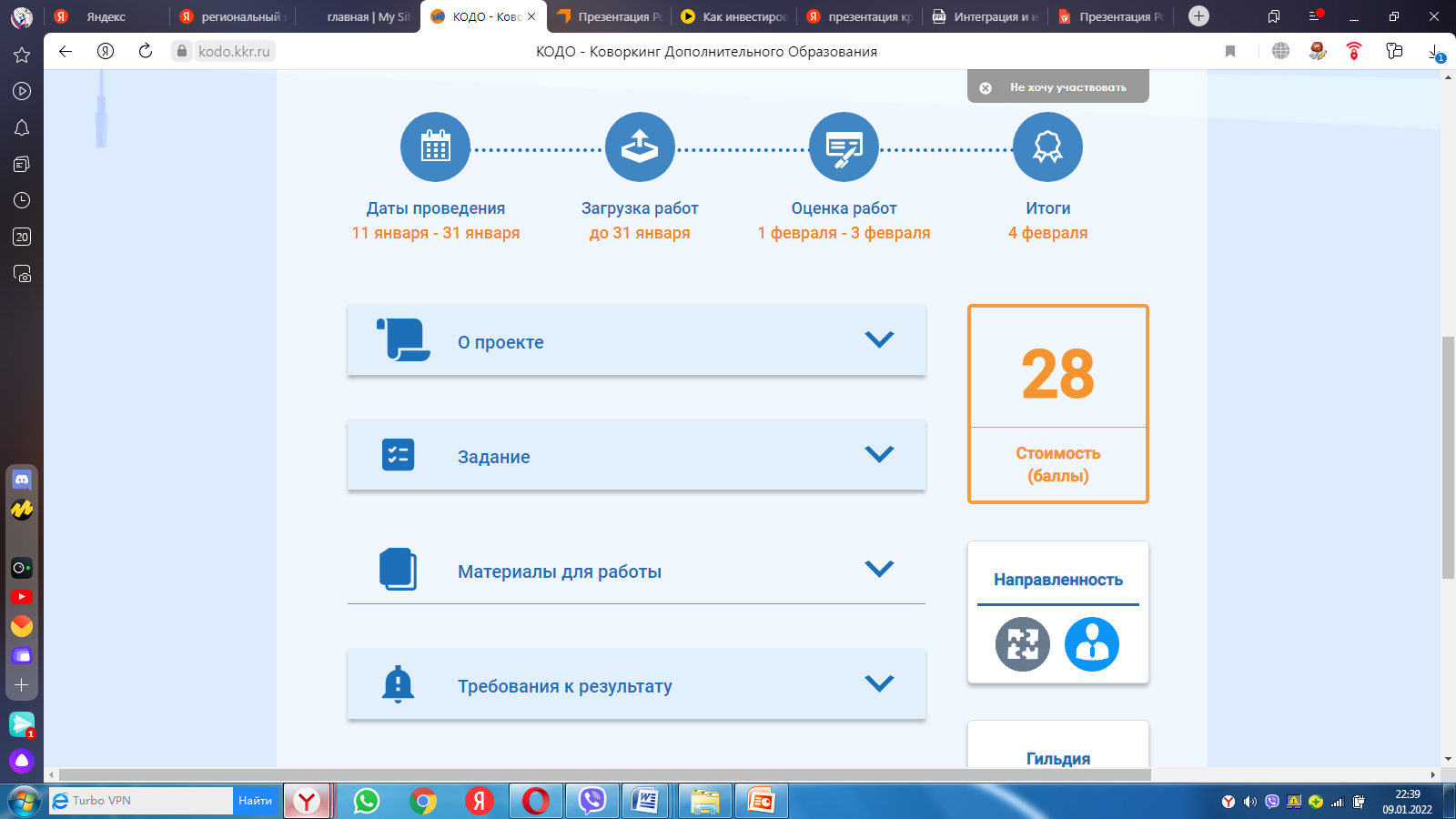 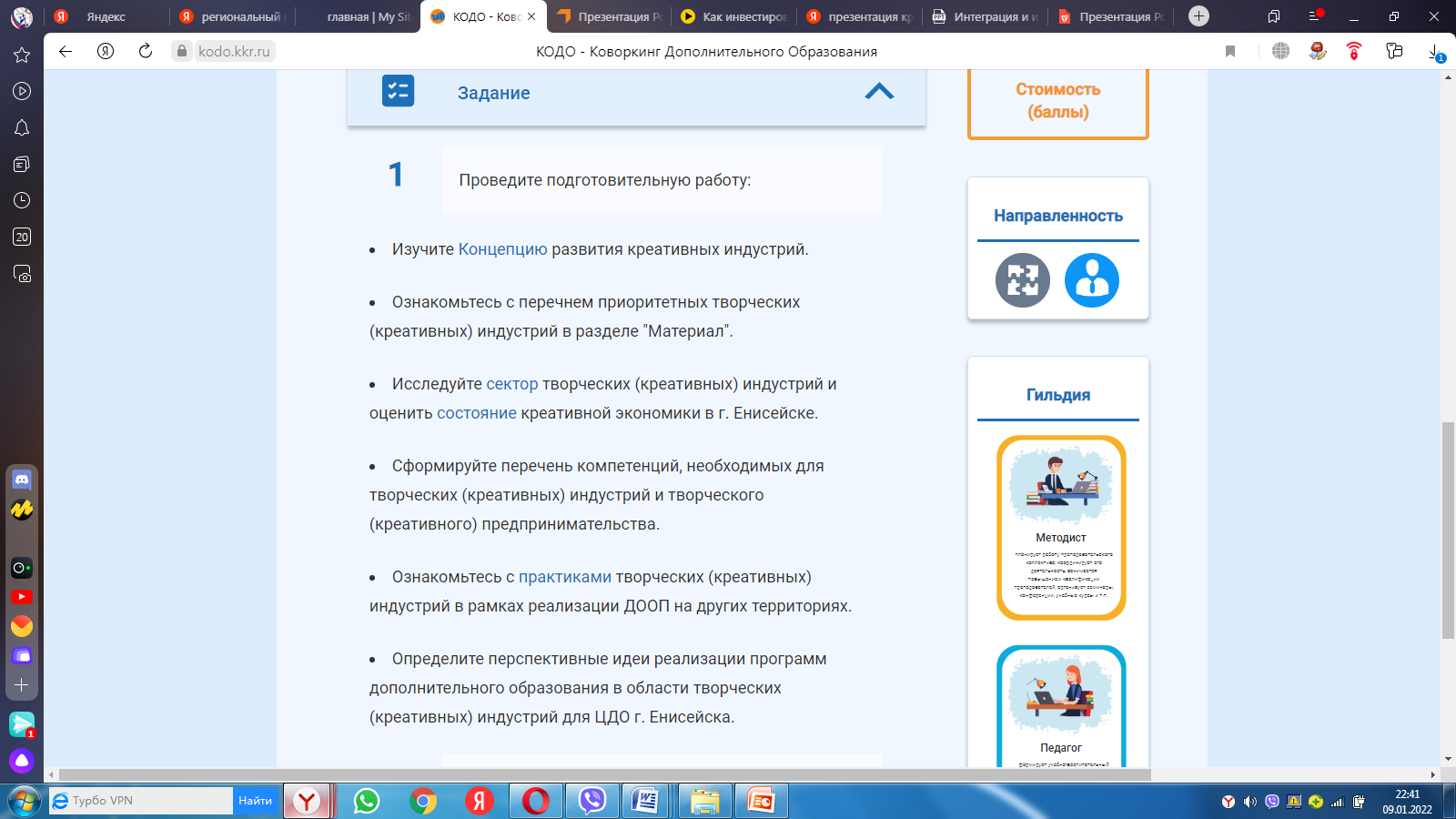 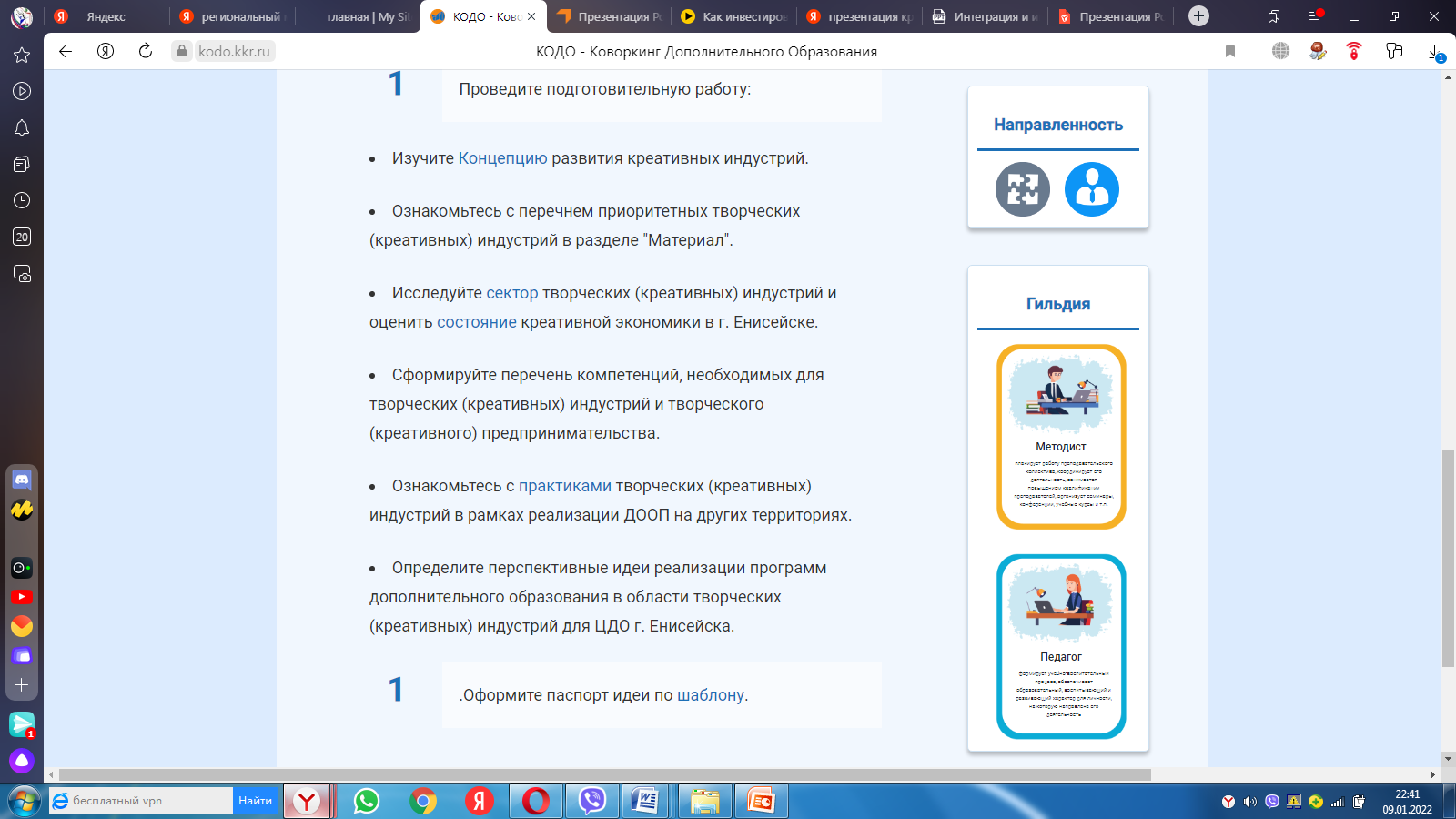 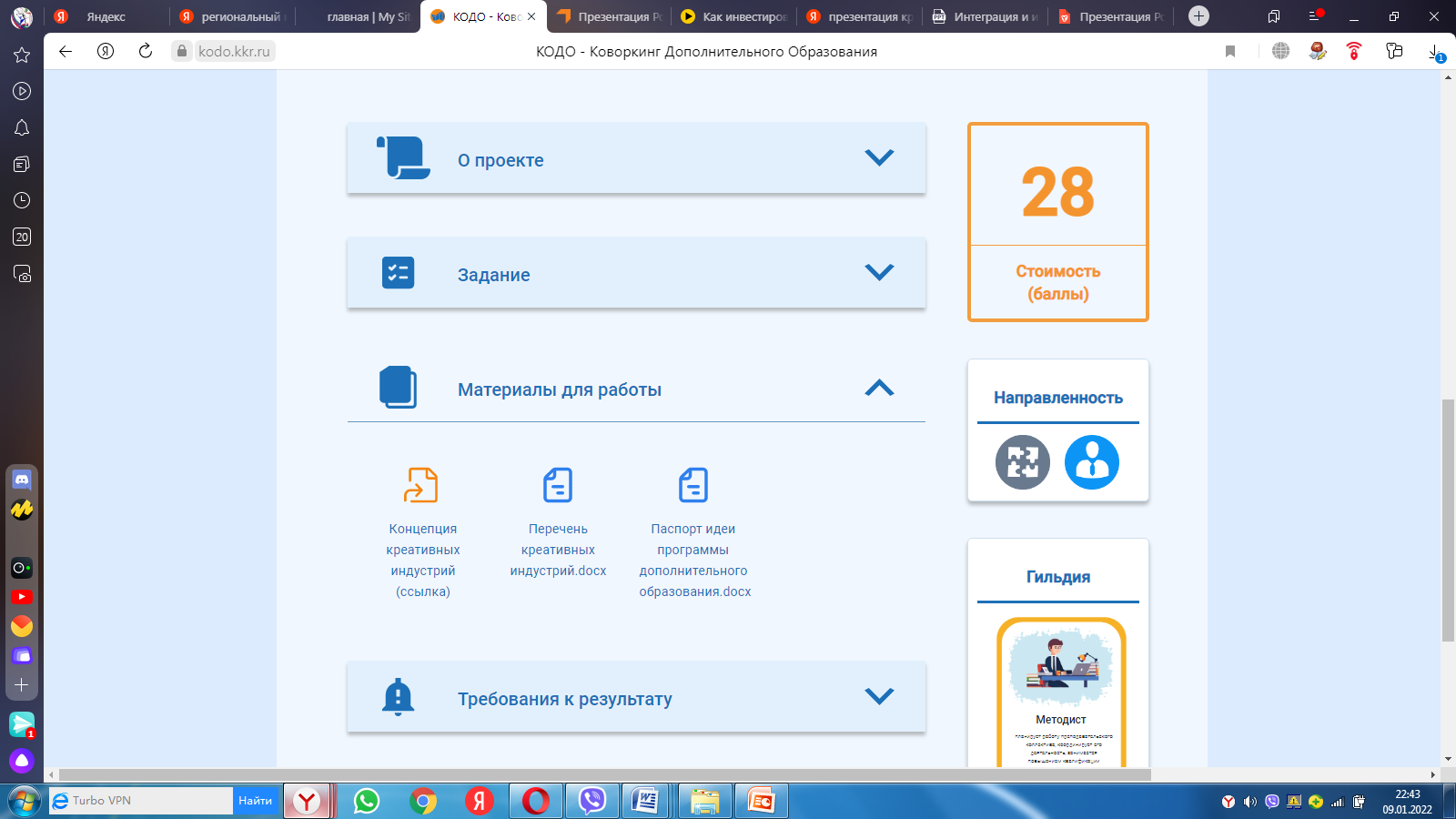 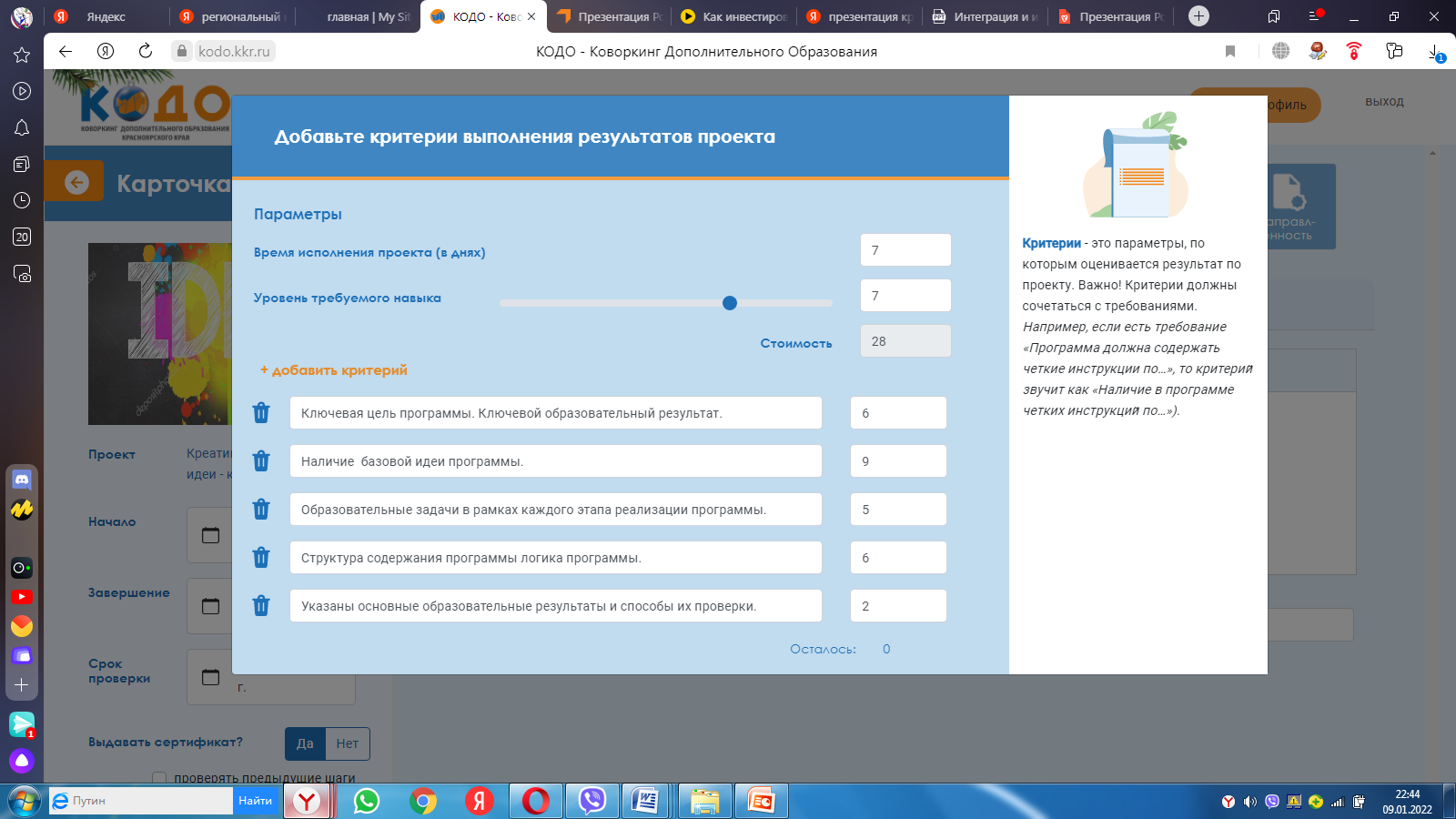 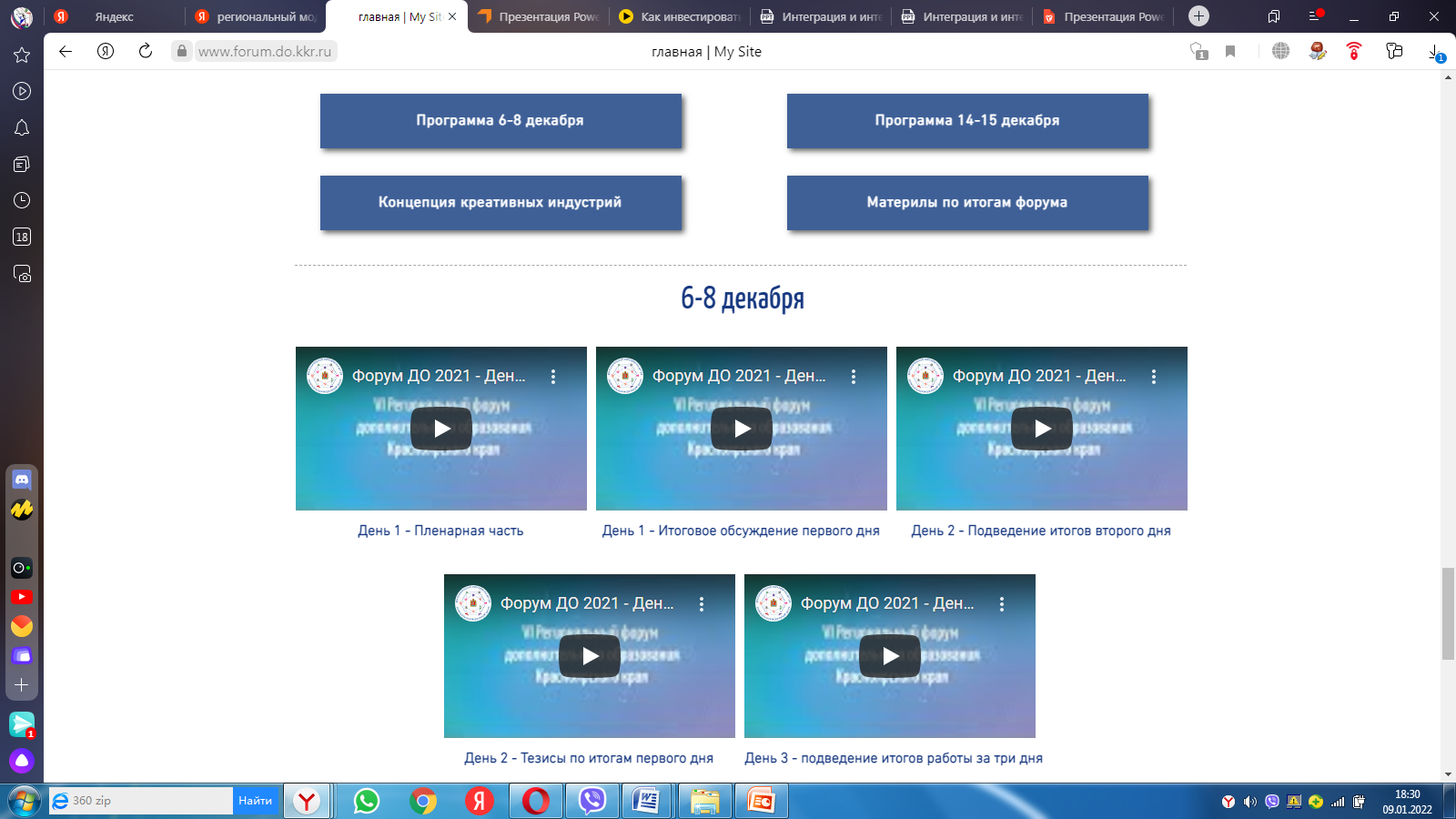 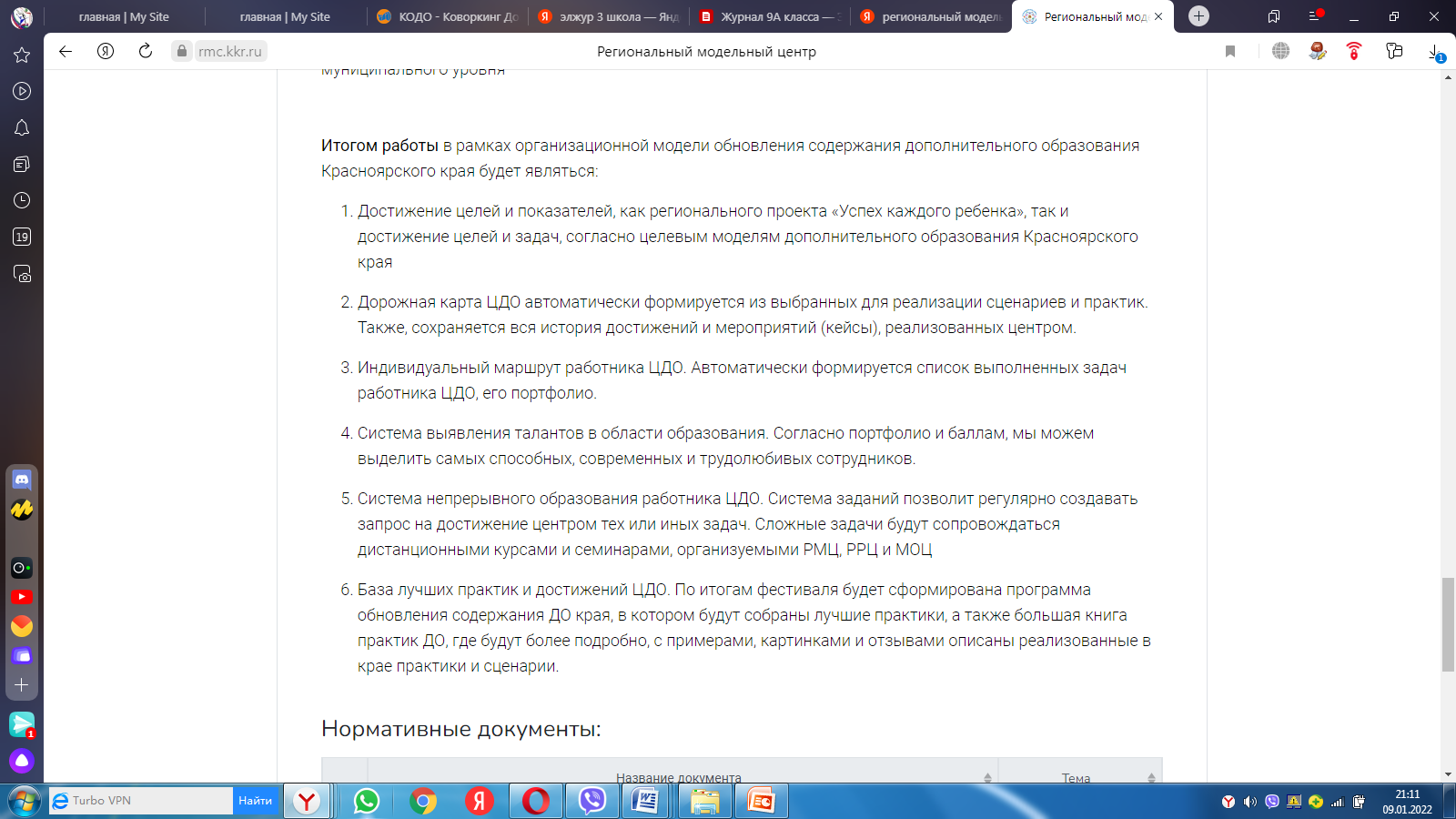